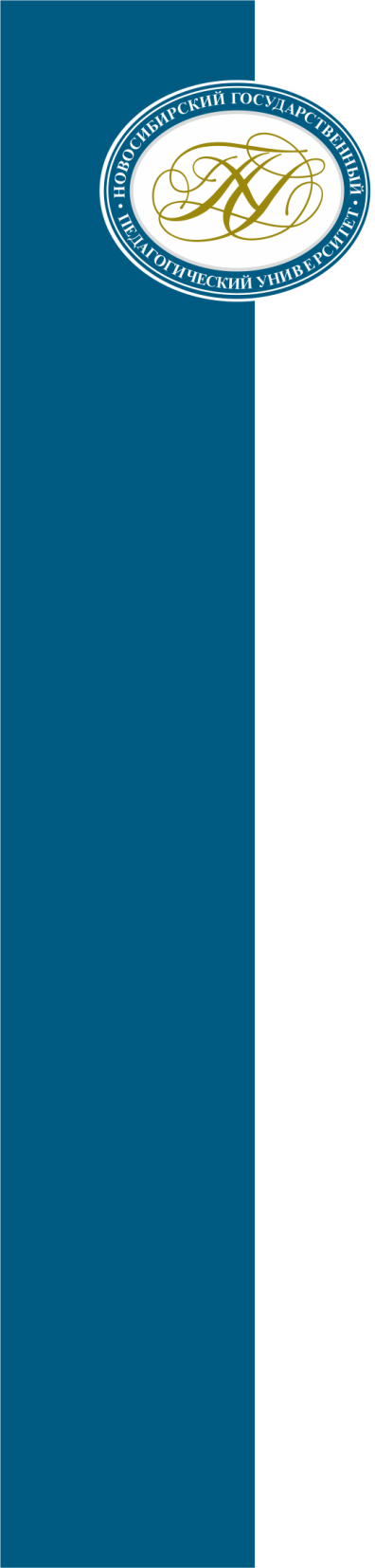 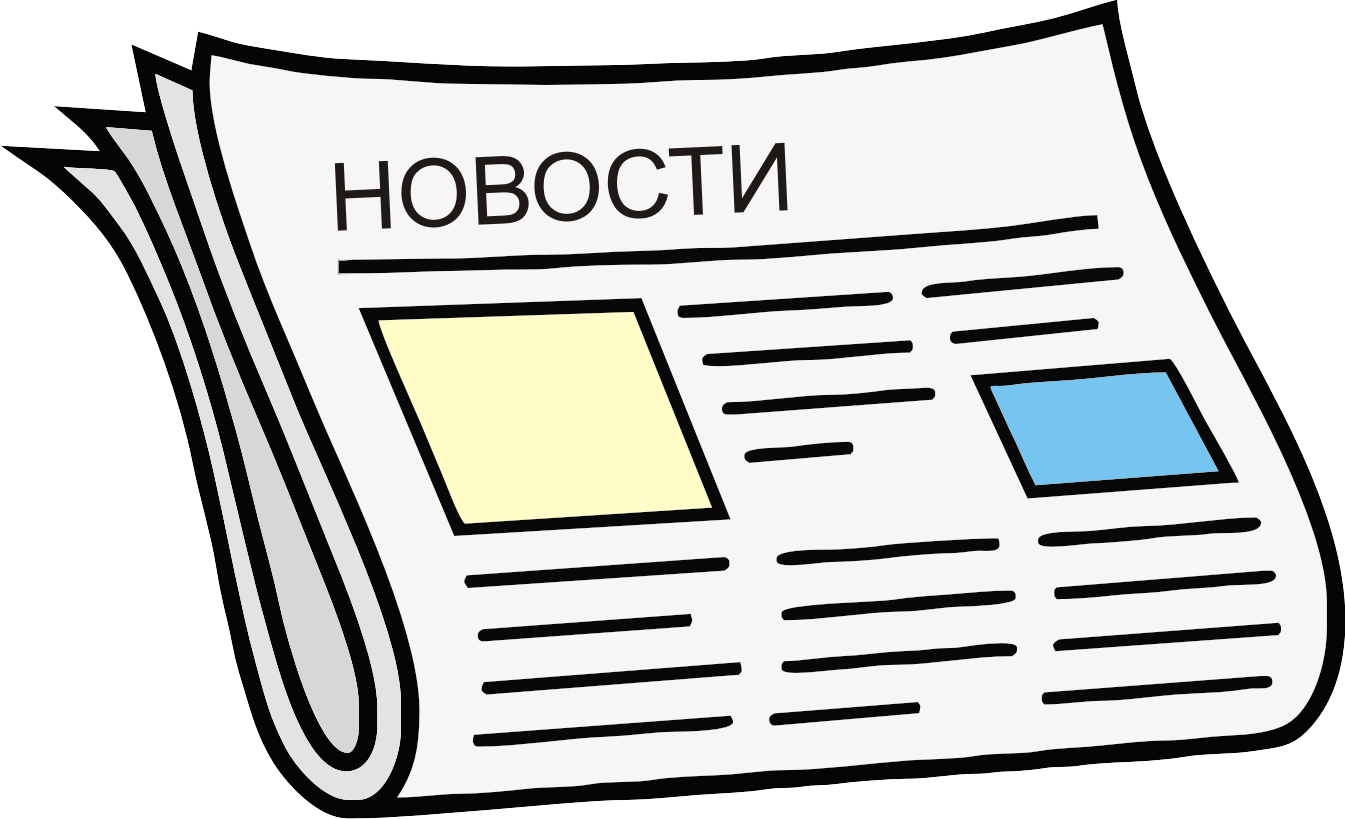 МЕТОДИЧЕСКИЕ МАТЕРИАЛЫ ДЛЯ ОРГАНИЗАЦИИ ПОЗНАВАТЕЛЬНОЙ ДЕЯТЕЛЬНОСТИ ОБУЧАЮЩИХСЯ С ГАЗЕТНОЙ ПРЕССОЙ НА УРОКАХ ИСТОРИИ
Выполнила: Софья Михайловна Гусельникова
(учитель истории и обществознания МБОУ СОШ №49).

Новосибирск 2025
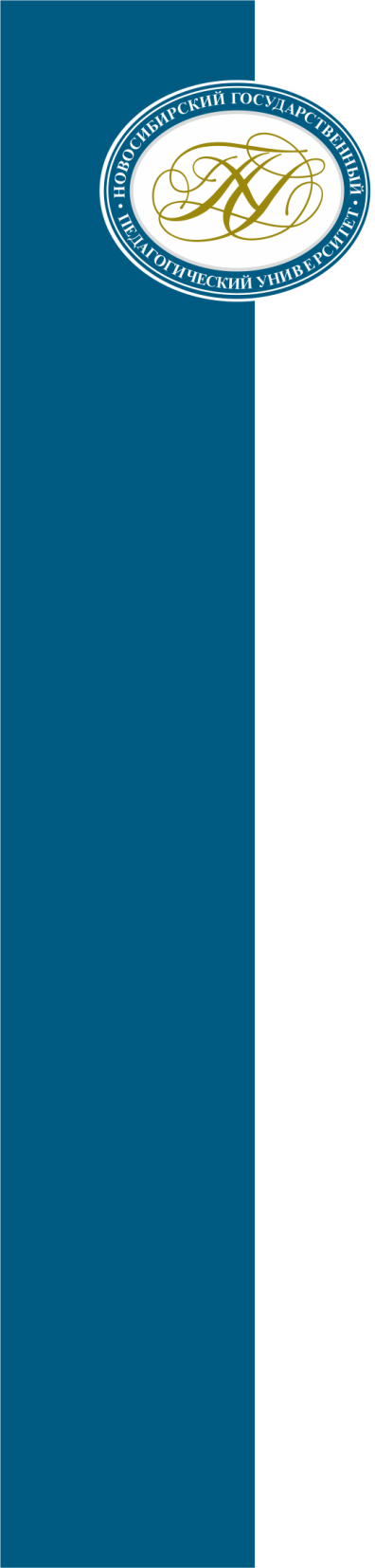 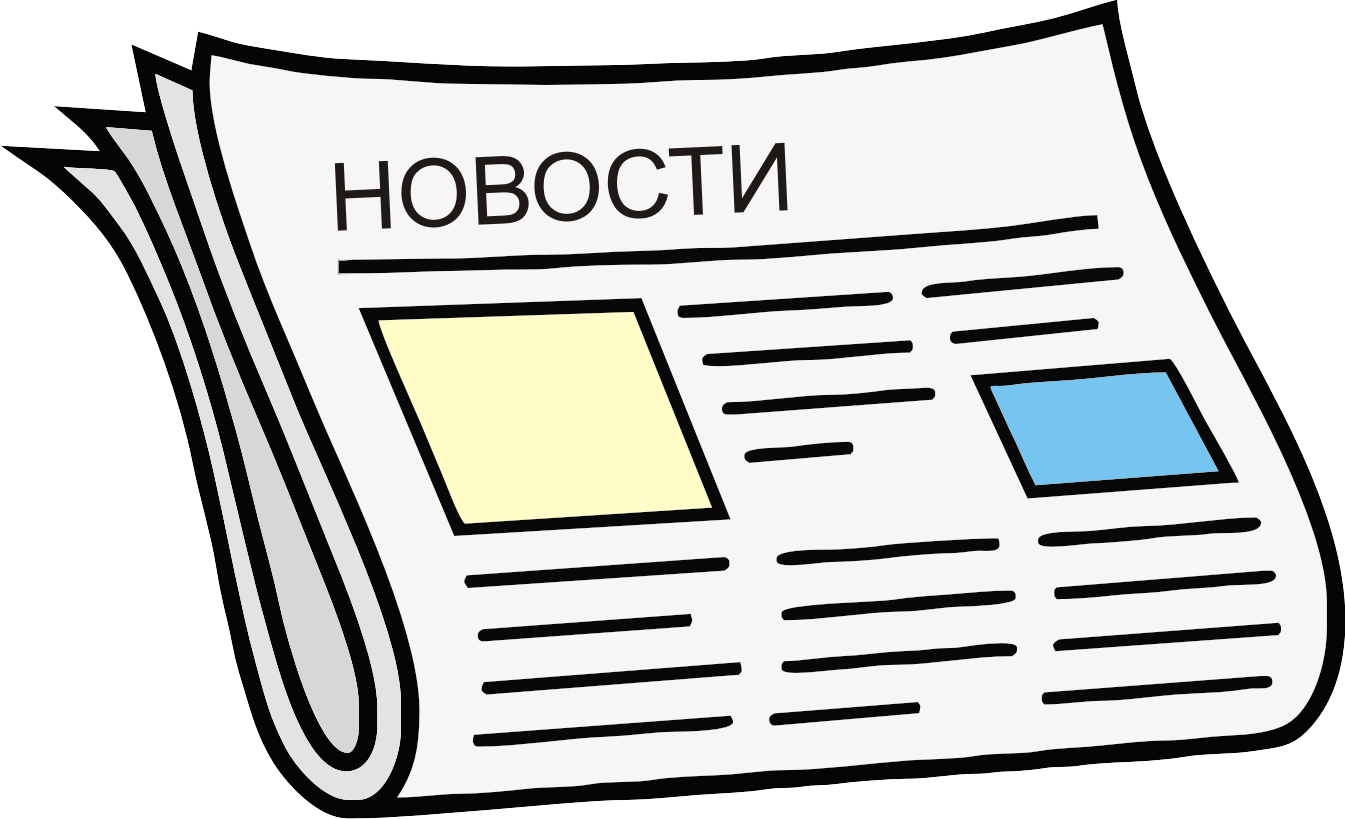 Х. Р. Никаев отмечает, что периодическая печать – это «своеобразное «зеркало» общества, поскольку оно, с большей долей, точностью, отражает события, происходящие в обществе, и фиксирует их на страницах газет и журналов».
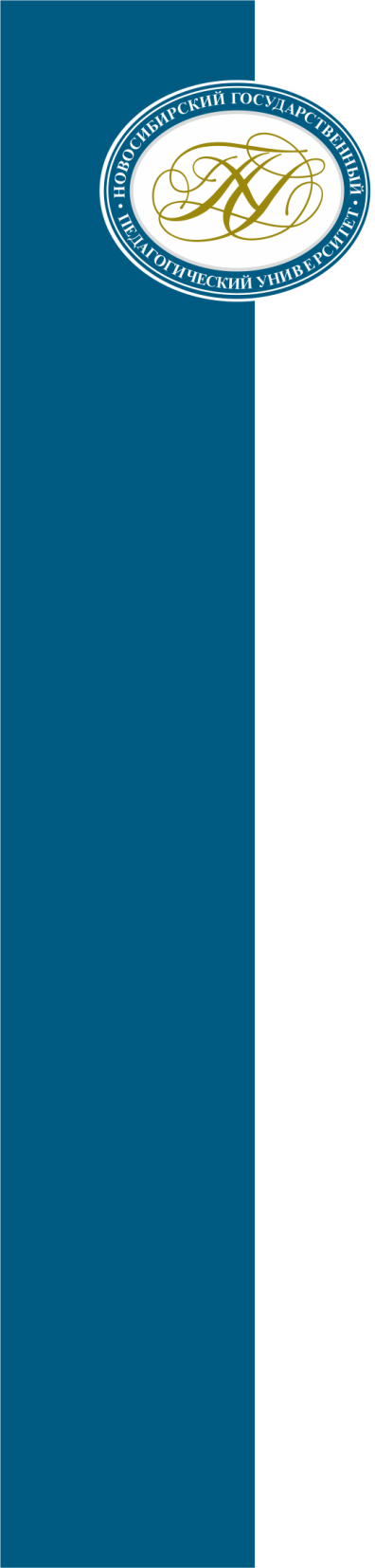 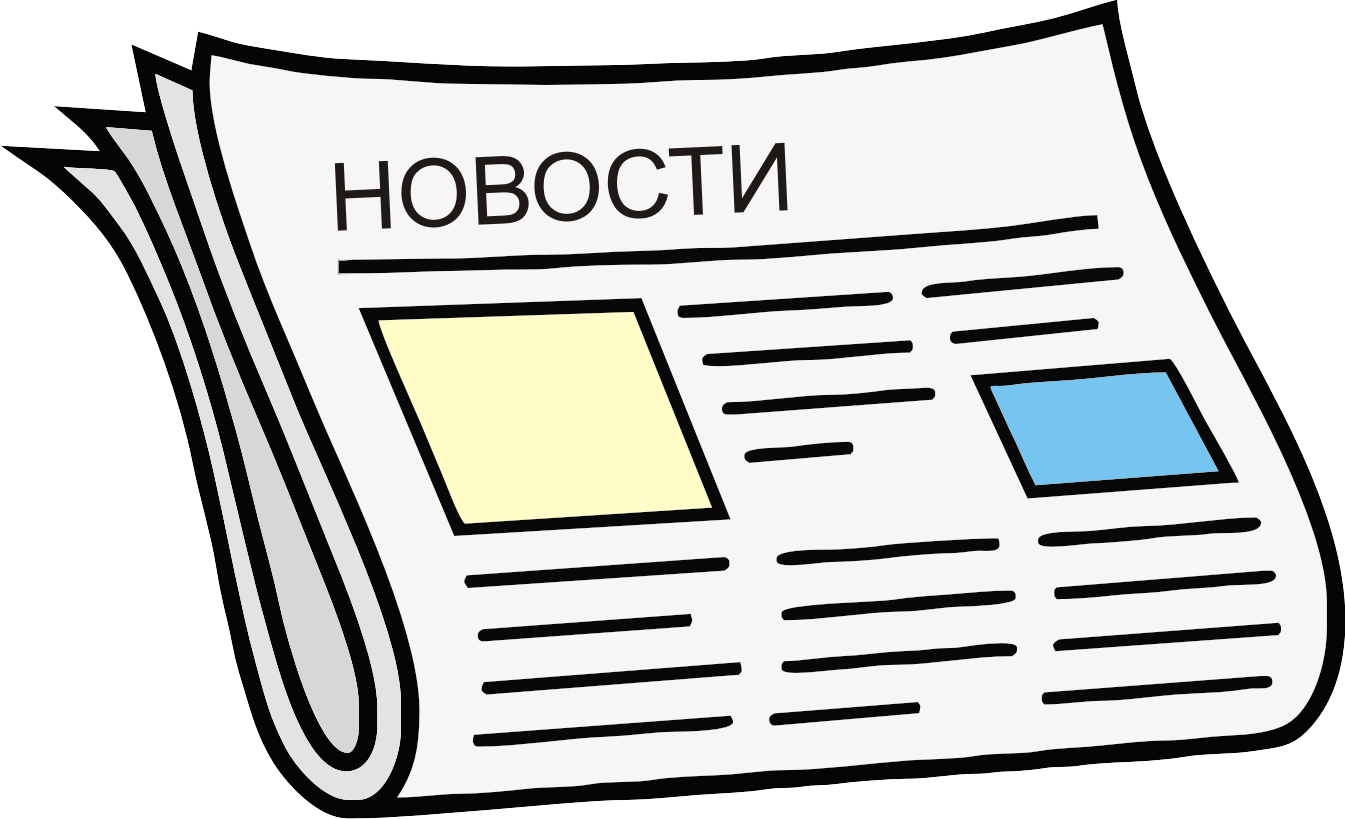 Источники
Главные редакторы:
Период с 1953−1964 гг.
1949−1961 гг. − Н. А. Трубицын;
1961−1987 гг. − Н. В. Безрядин.
Период с 1958−1964 гг.
1958−1960 гг. − П. А. Пономарев;
1960−1984 гг. − А. В. Гордин.
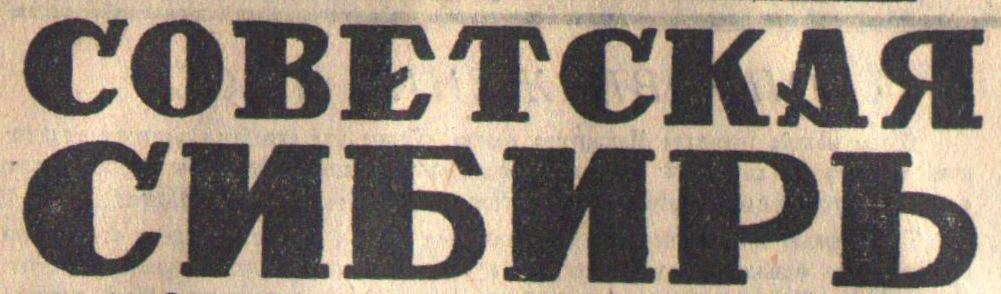 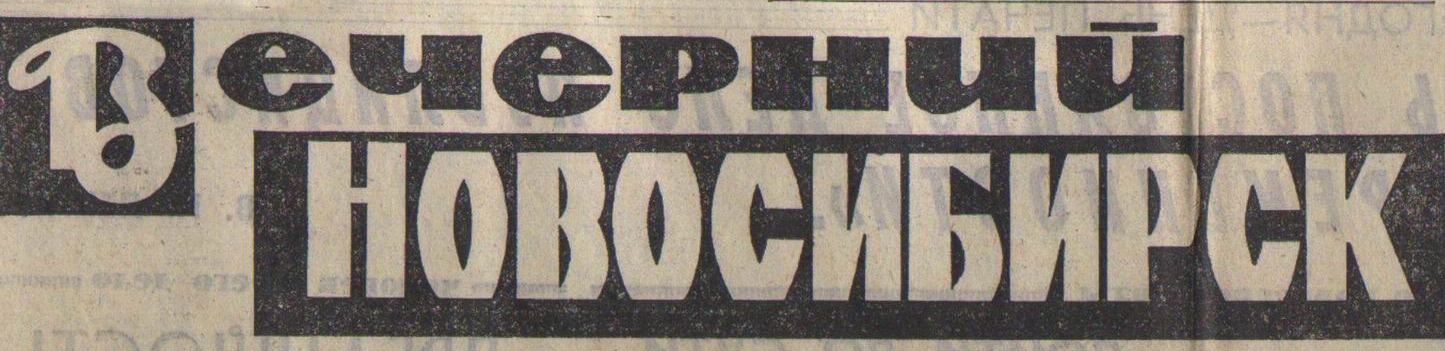 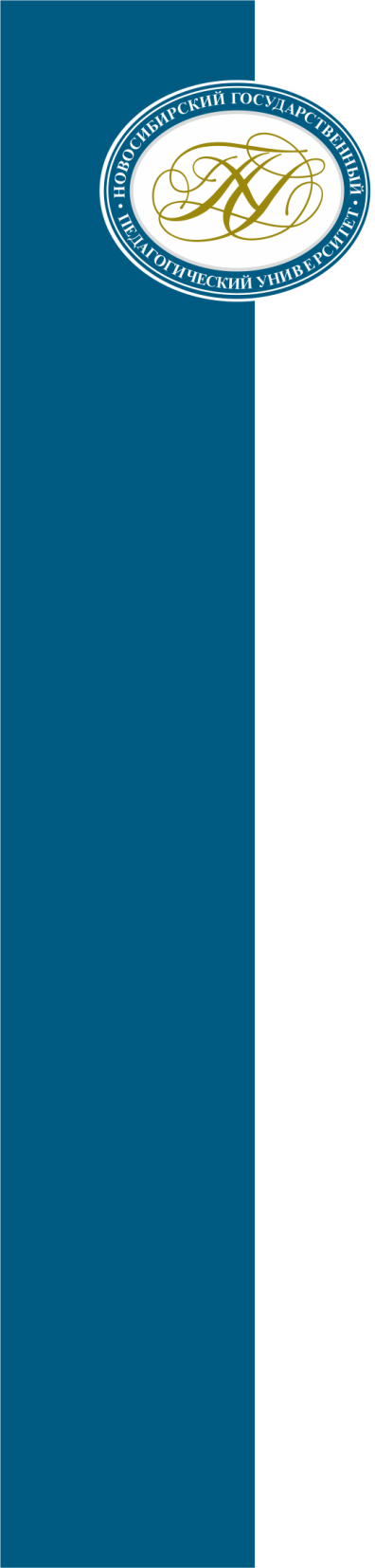 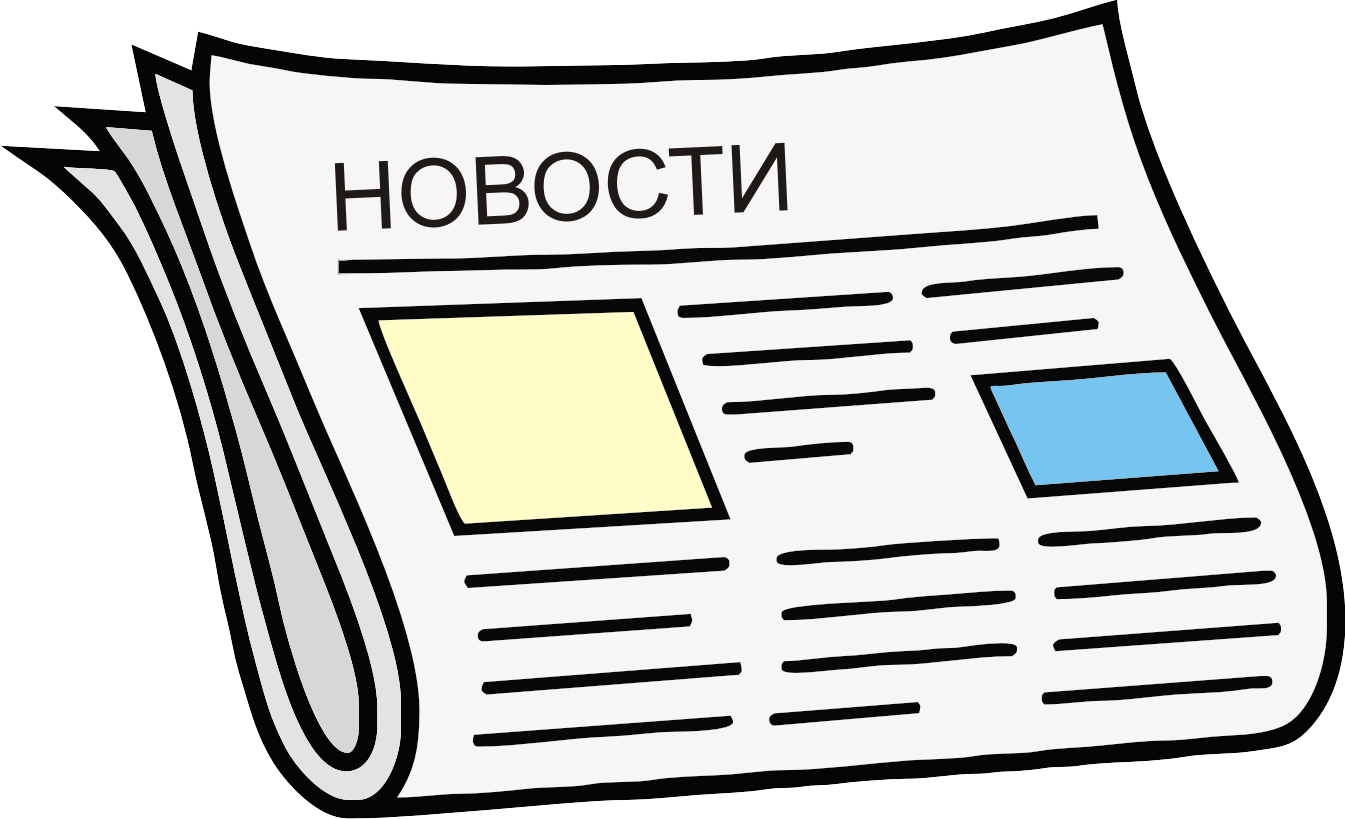 Разножанровый материал:
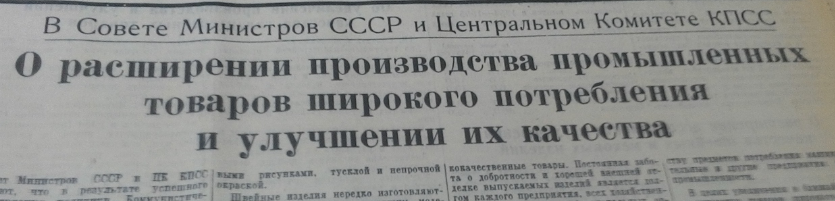 1. Нормативно-правовые акты.

   2. Делопроизводственные материалы.

   3. Публикации редакционной почты.

   4. Реклама.
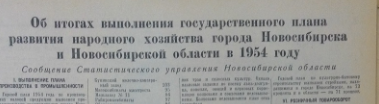 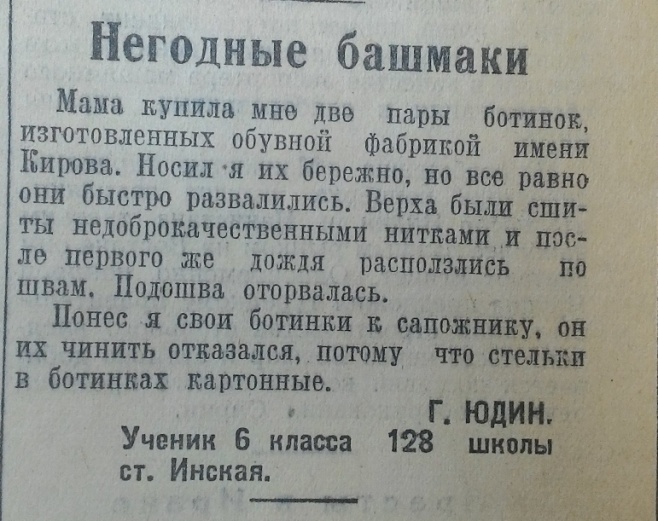 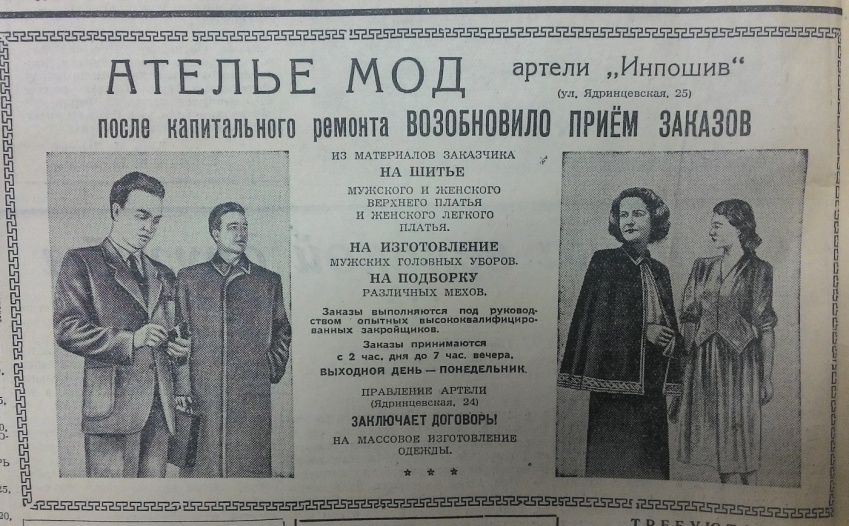 дифференцированный подход
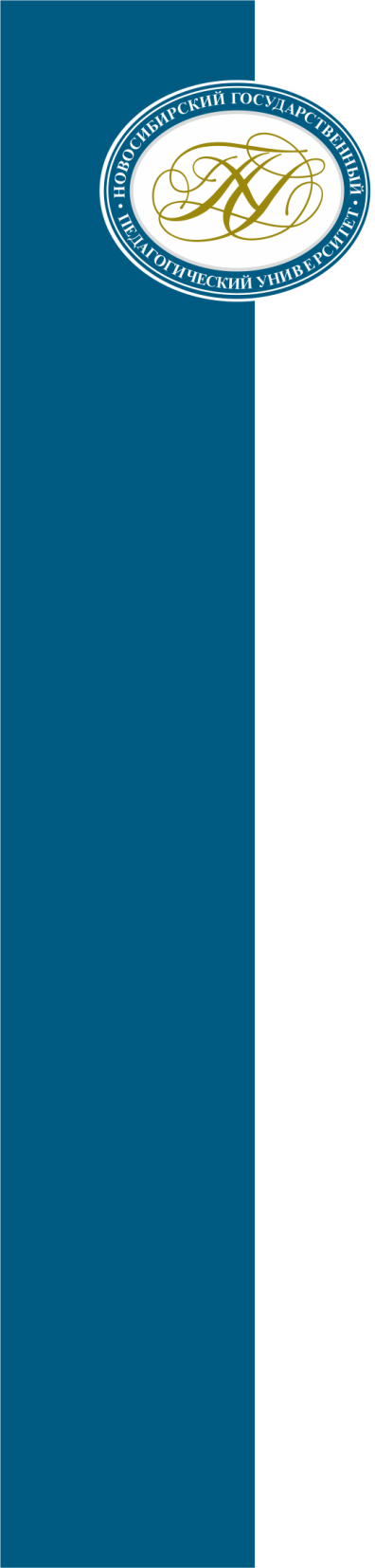 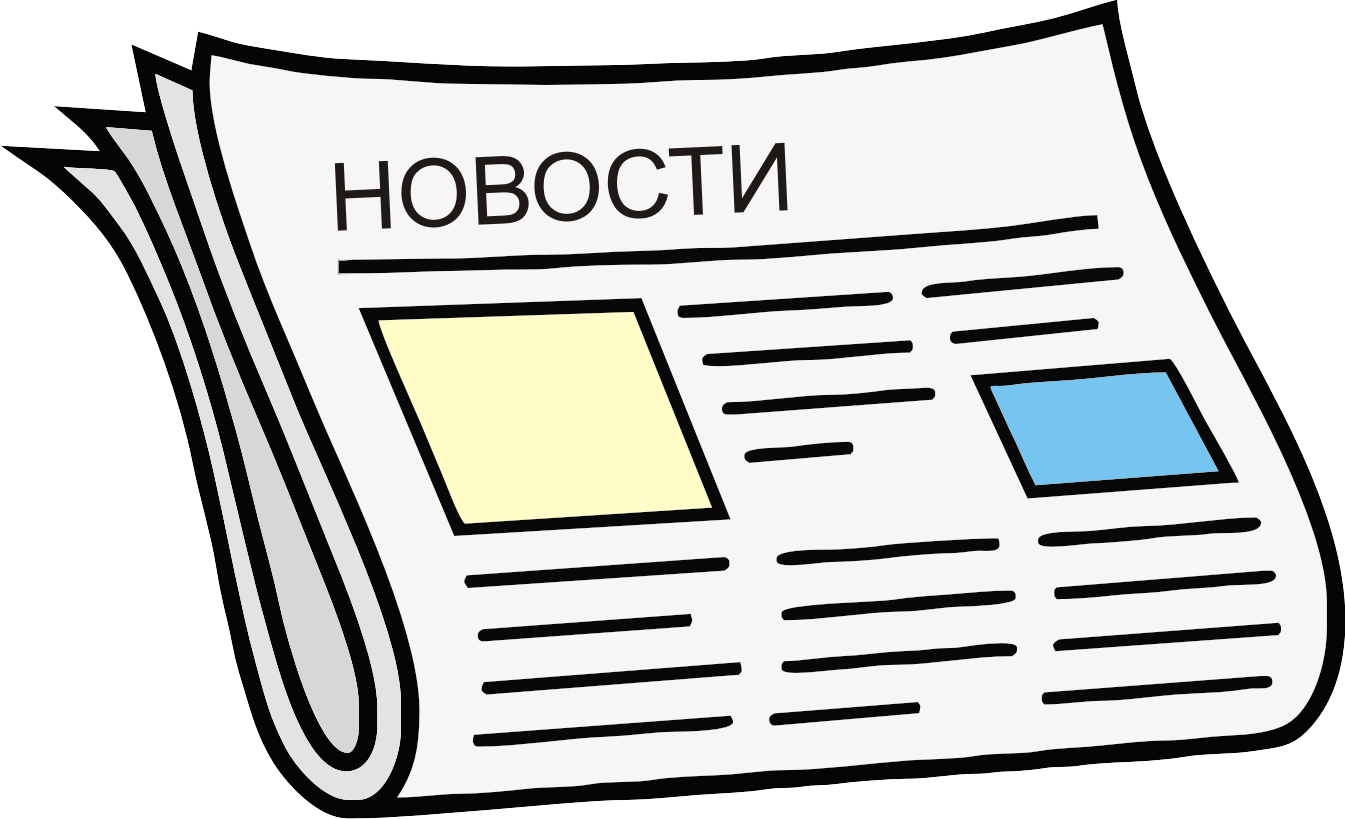 Вводный комментарий учителя:
(внешний анализ источника)
- издатель
- редактор
- периодичность выпусков
- формат
- внутренняя структура
- стоимость и т.д.
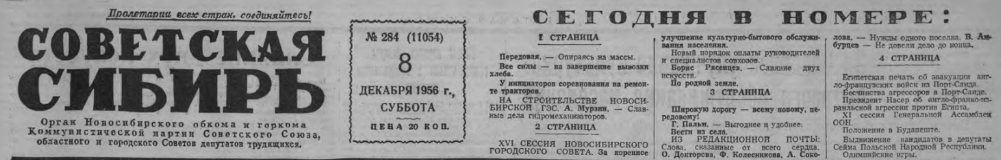 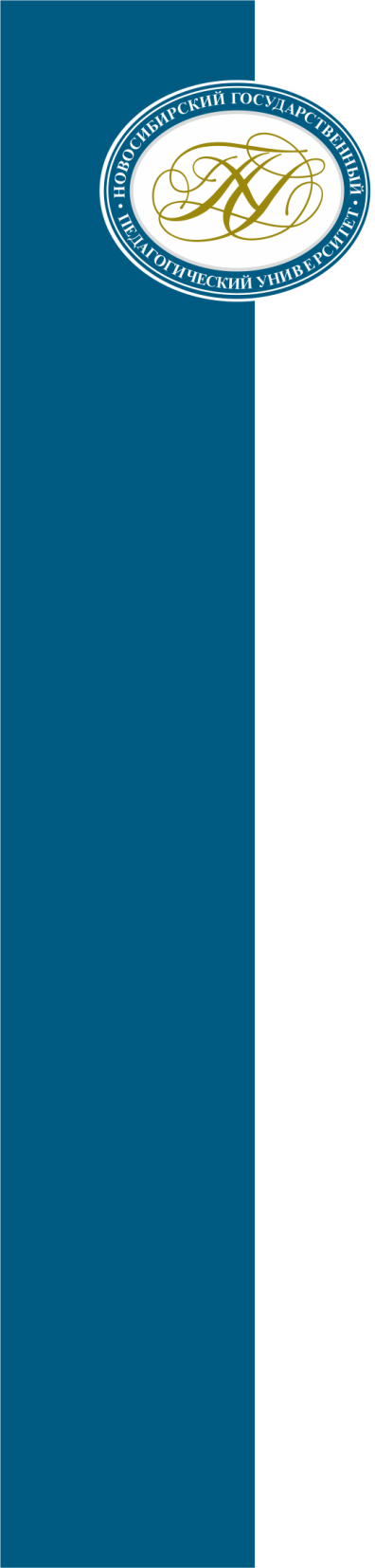 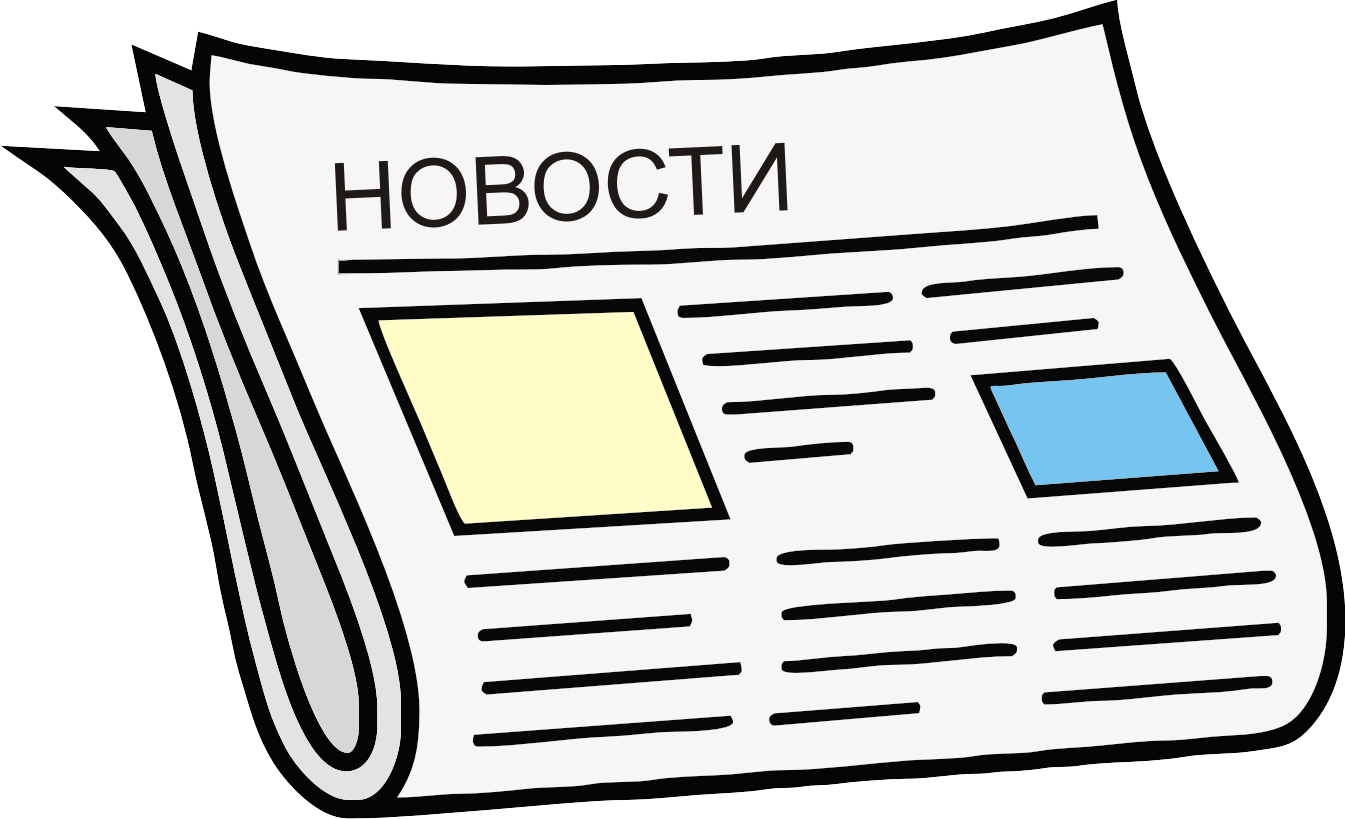 Фрагмент урока посвящен работе с газетной прессой
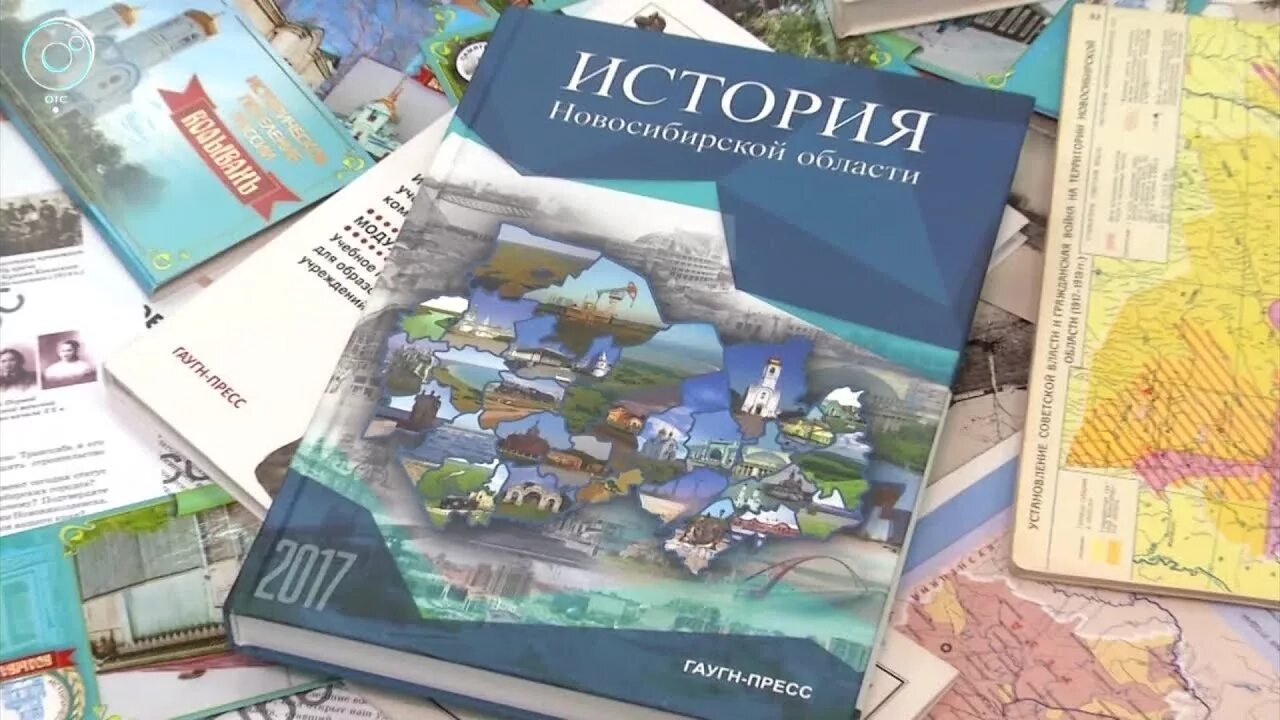 История Новосибирской области: история России через историю регионов: учебн. пособ. / науч. ред. В. И. Молодин. М., 2017.
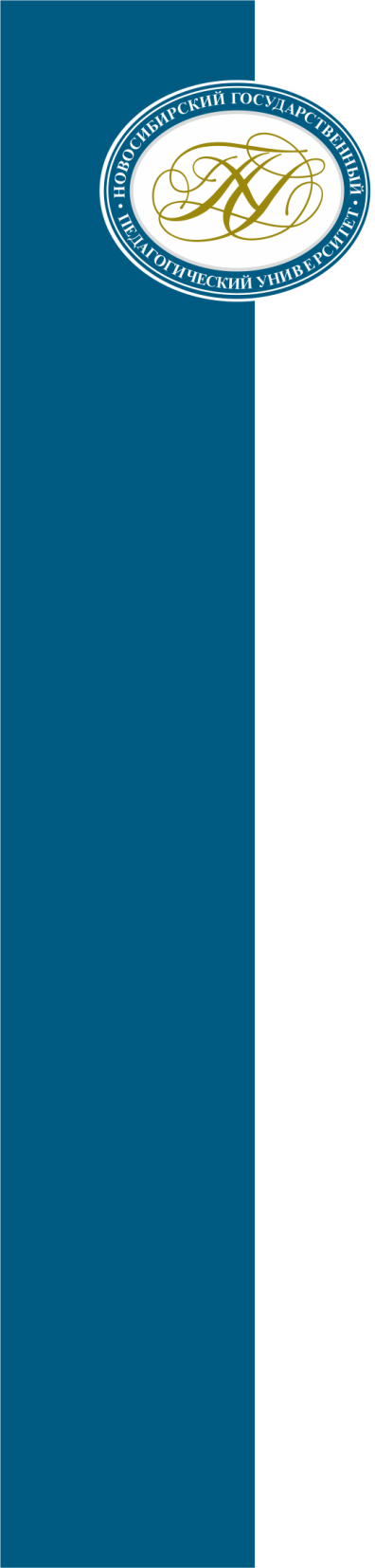 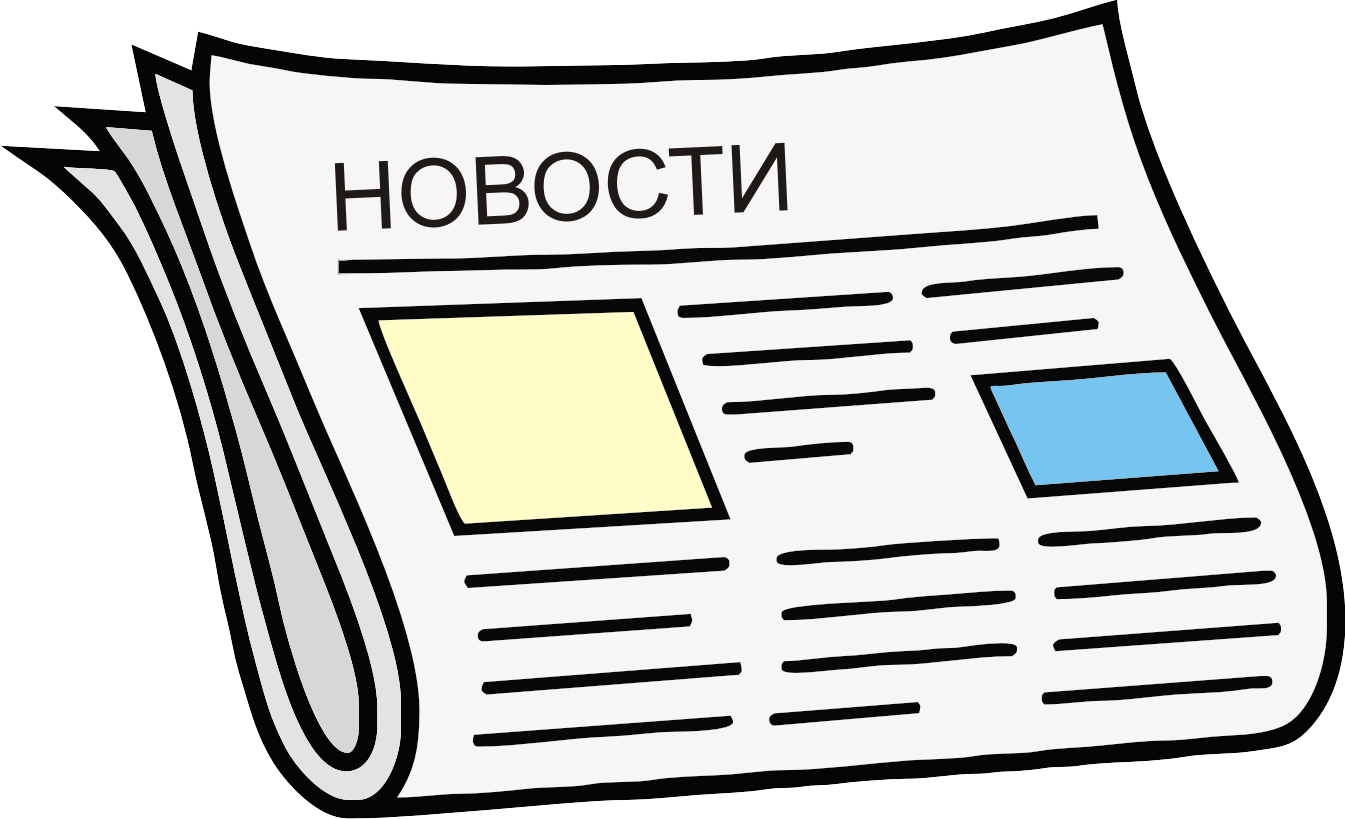 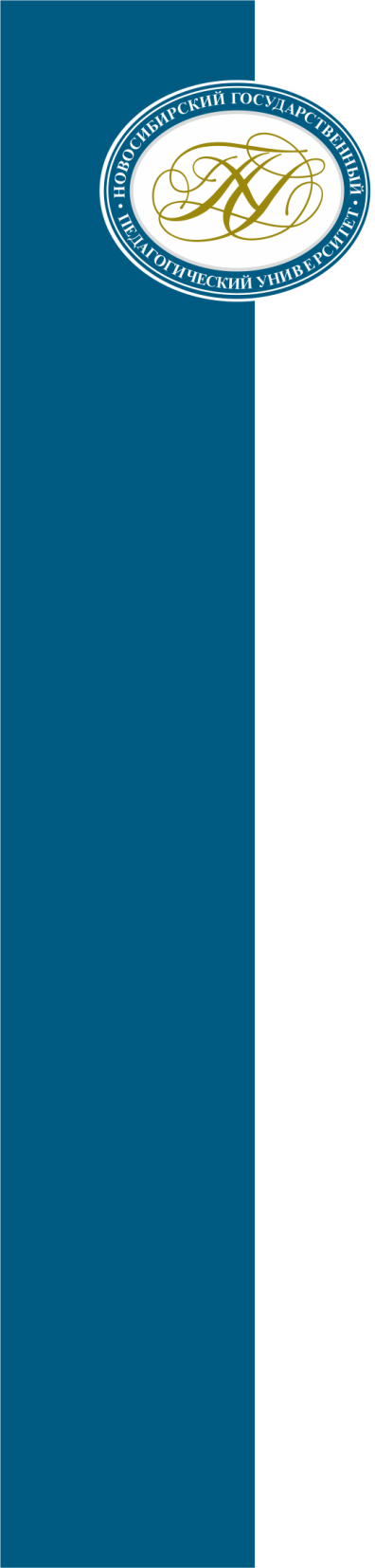 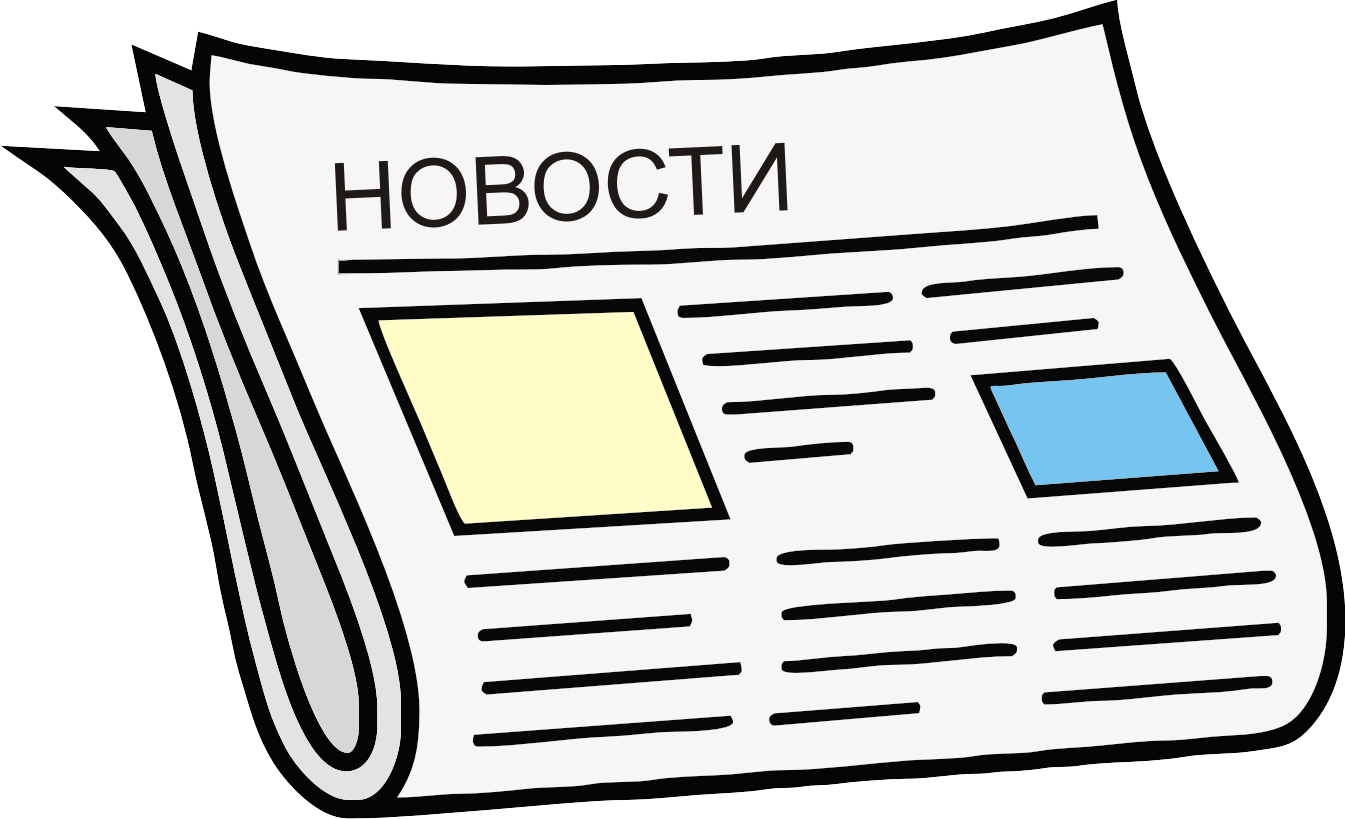 Ресурсы НГОНБ
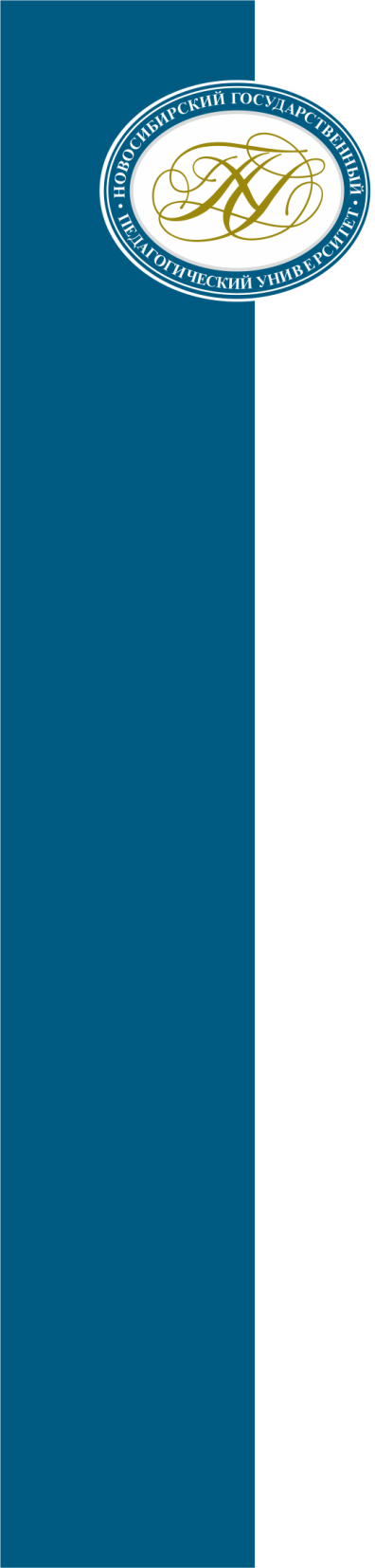 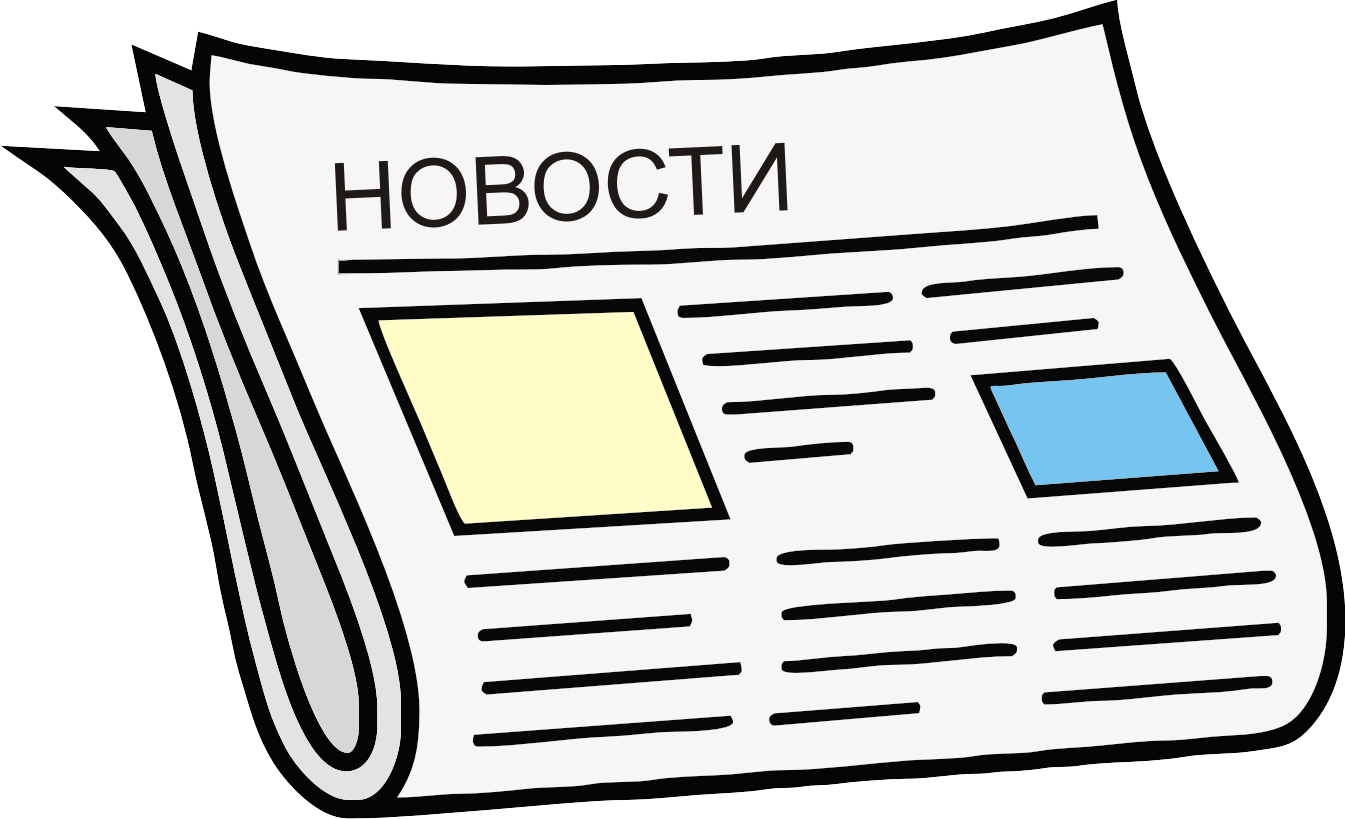 «Культурное пространство и повседневная жизнь в середине 1950-х−1960-х гг.» в контексте изучения истории России».
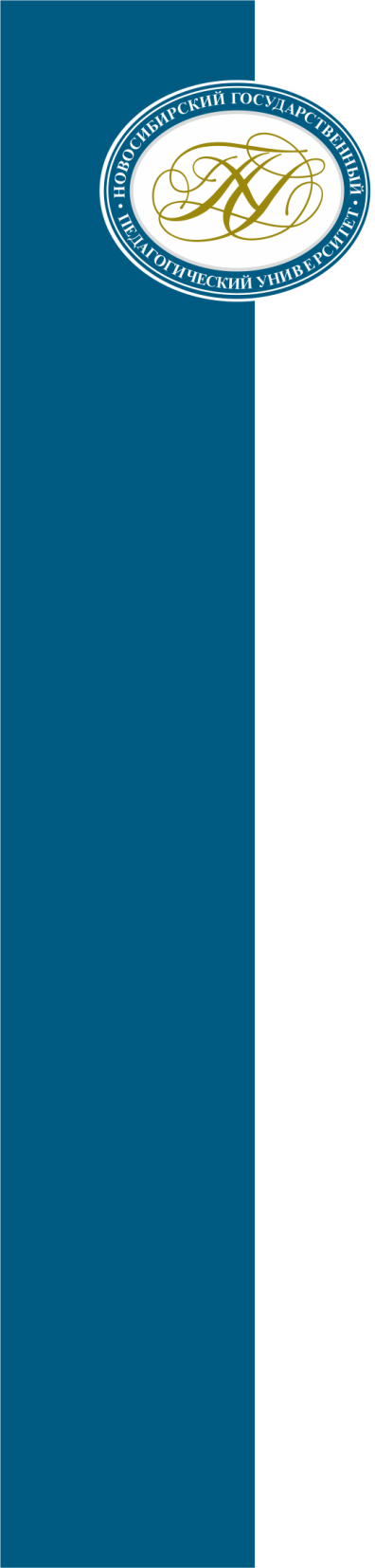 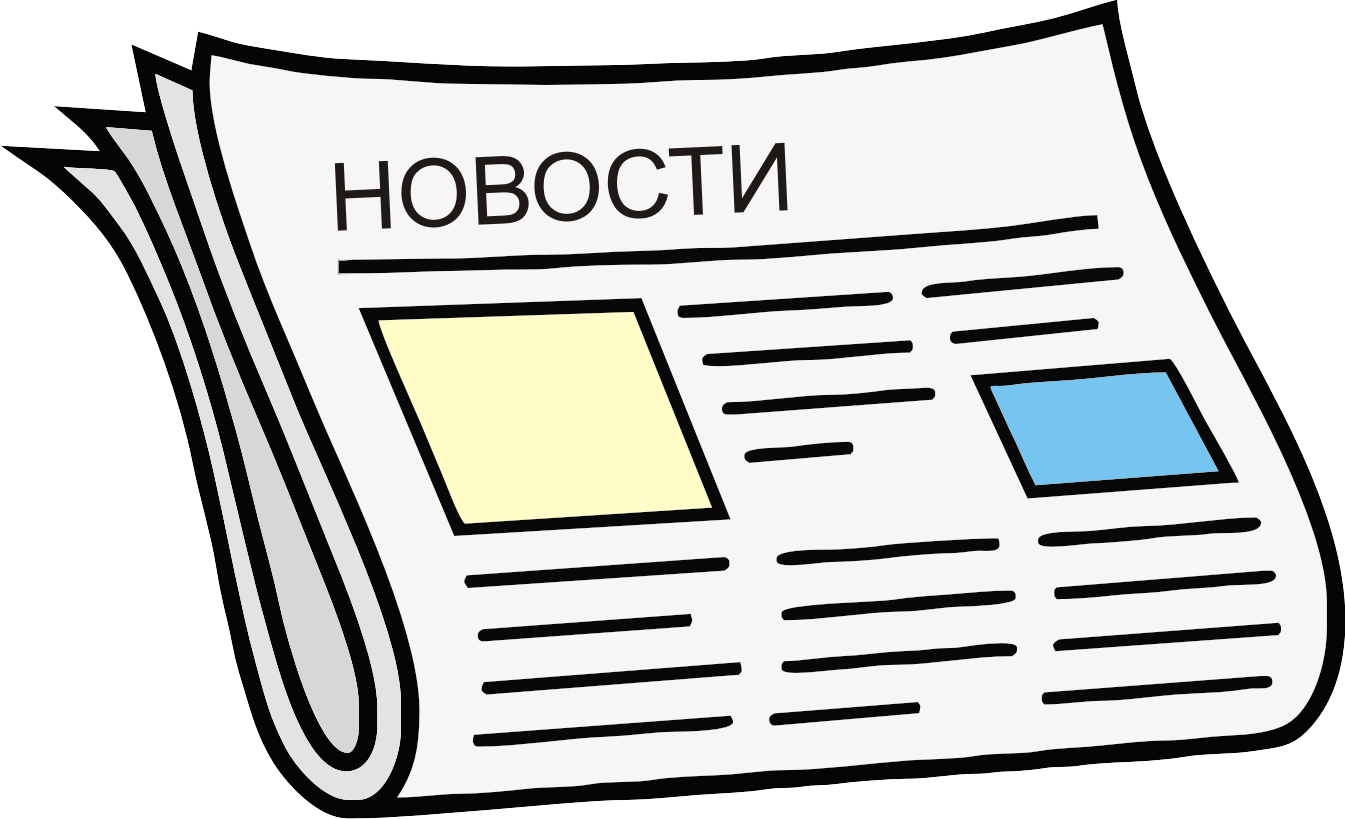 Найди на сайте НГОНБ,заметки, подтверждающие открытие новых магазинов. Какие товары можно назвать термином «Товары широкого потребления»?
Открыто ателье мод // Советская Сибирь. 1953. № 273. С. 2.
 Магазин на окраине // Советская Сибирь. 1954. № 168. С. 4.
 Салон в магазине // Советская Сибирь. 1959. № 63. С. 2.
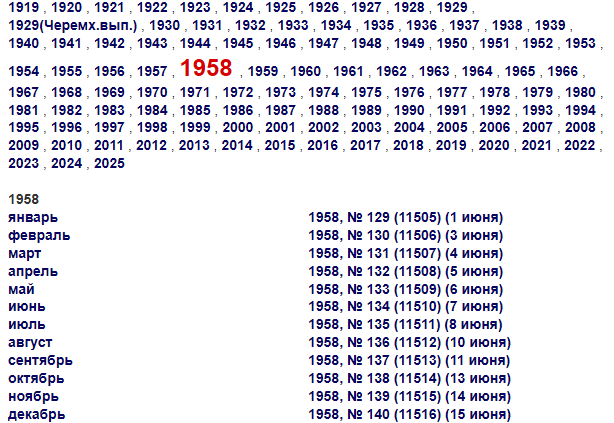 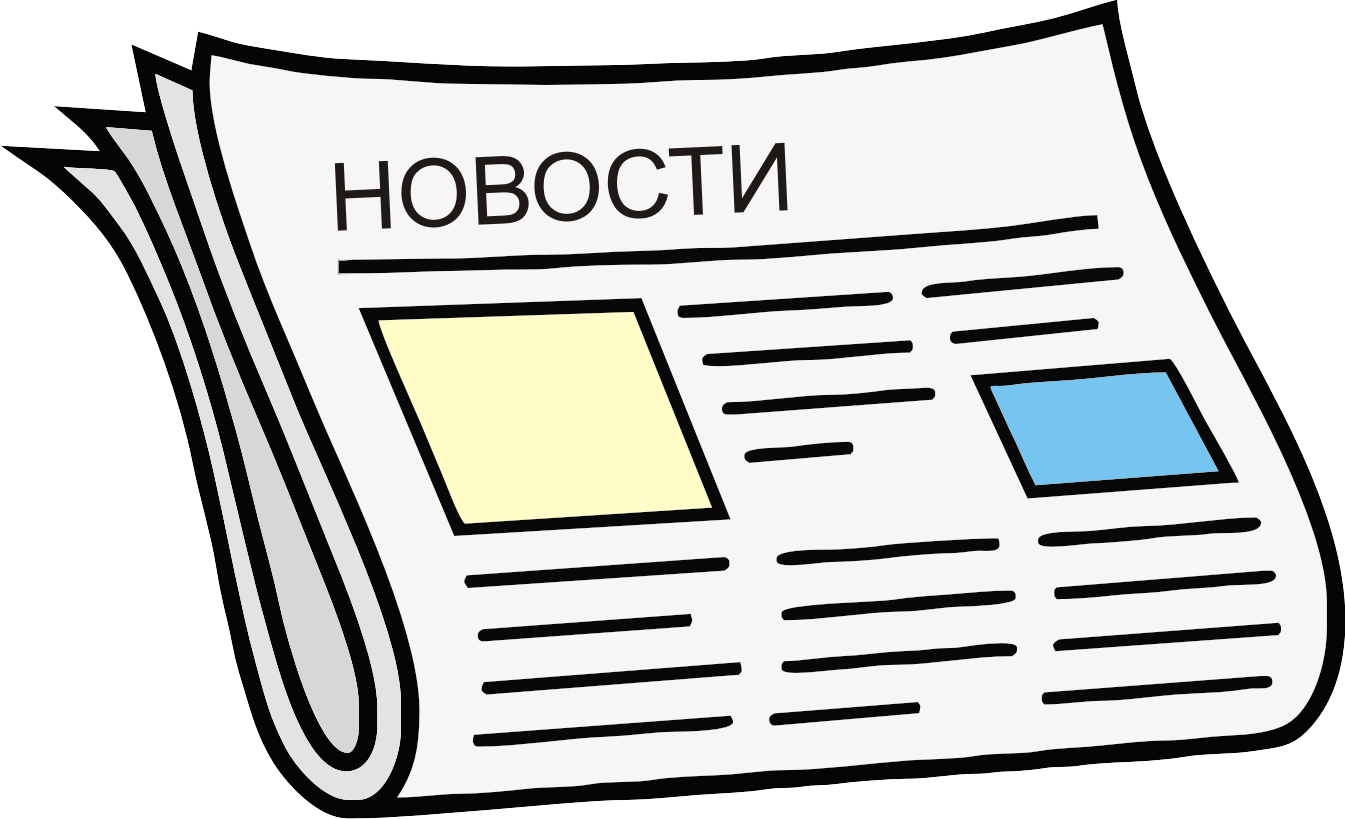 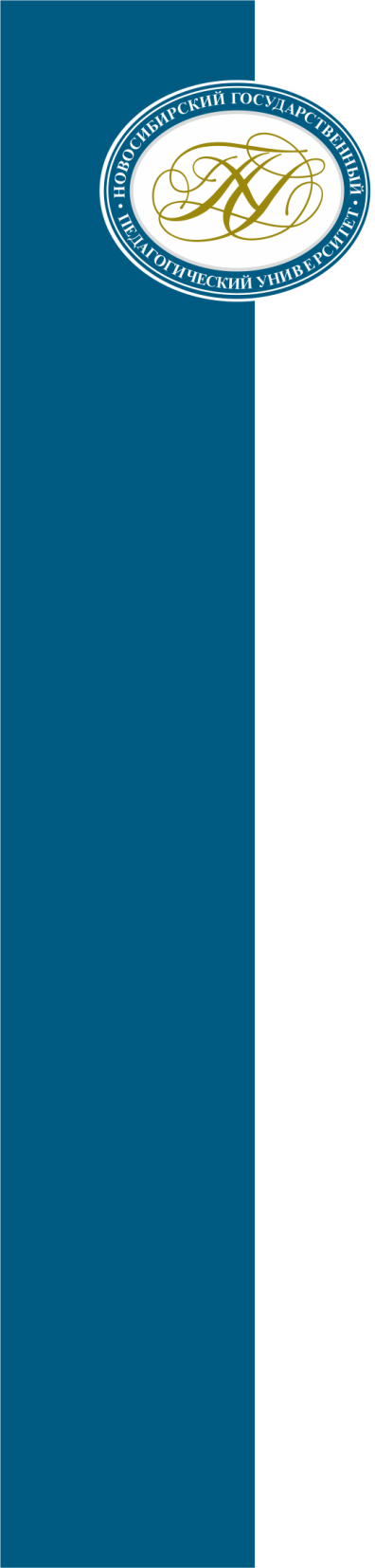 «Советская Сибирь»
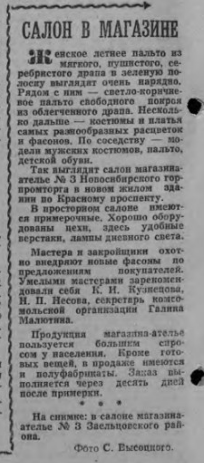 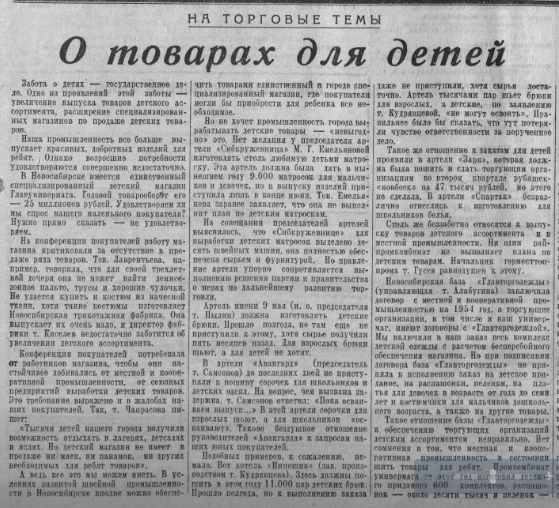 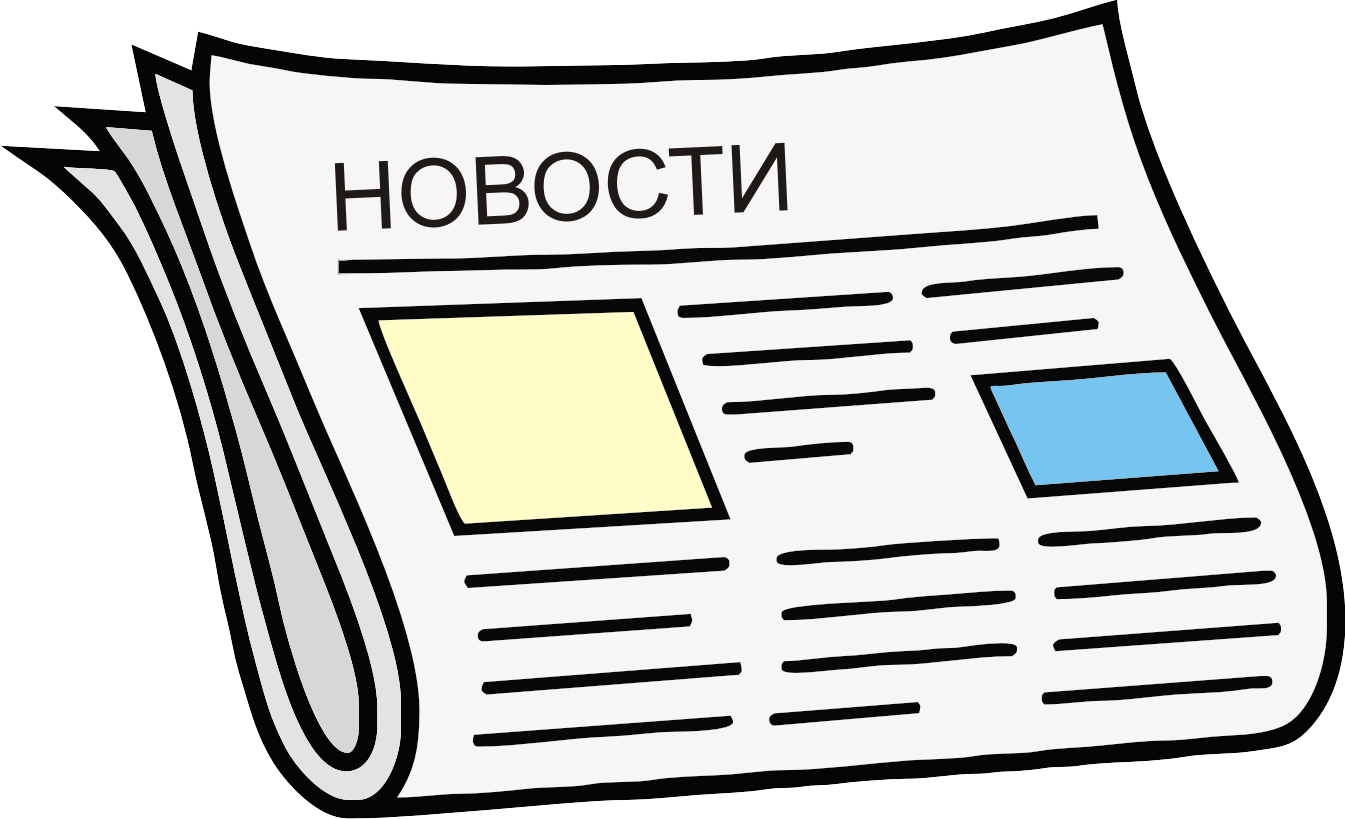 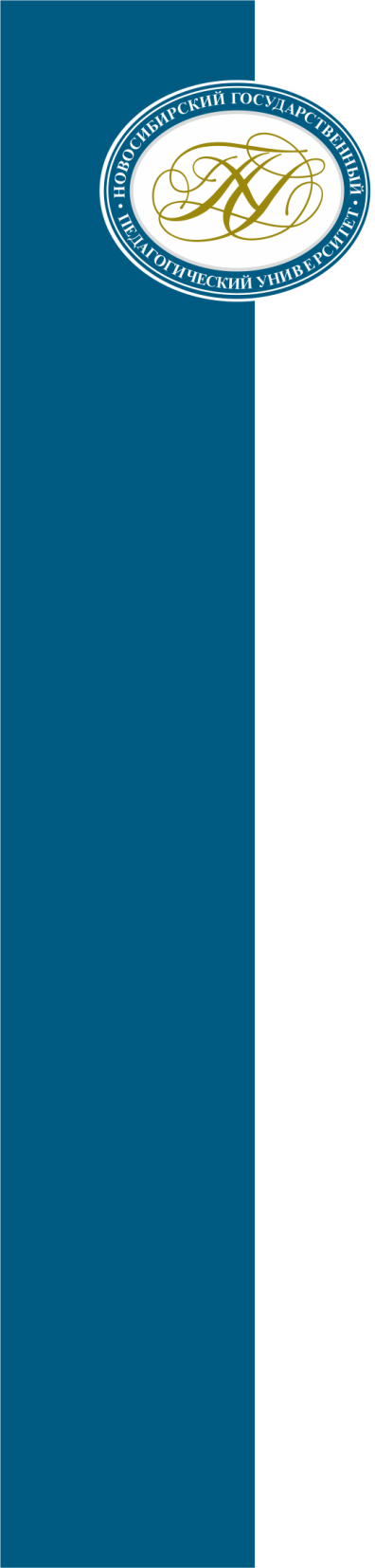 Рубрика «Вопрос - ответ»
Попытка воссоздать ответ для редакционной почты от имени Производителя Советских товаров.
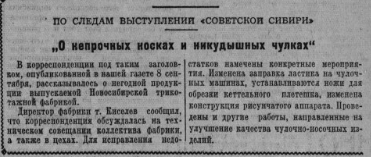 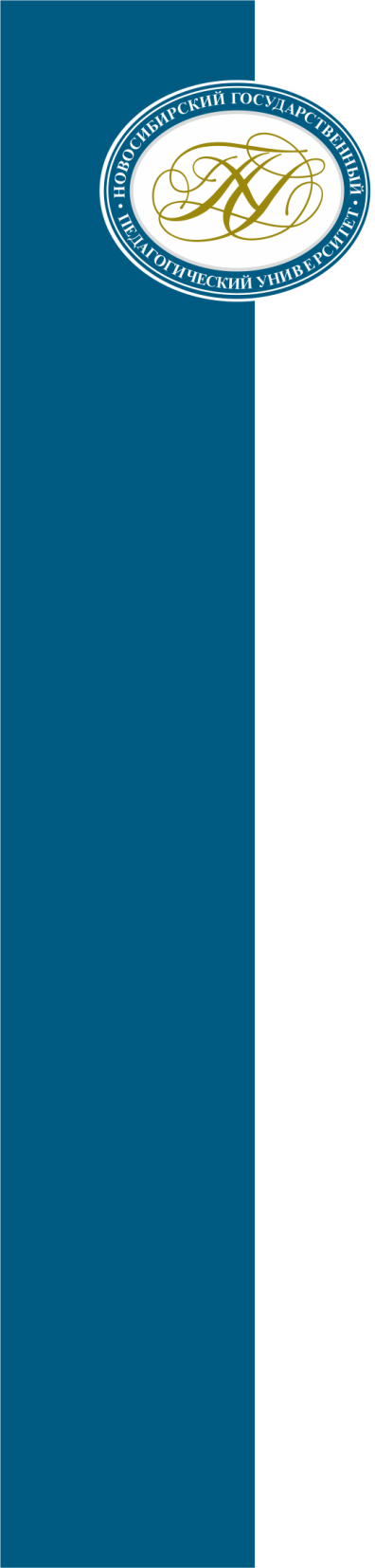 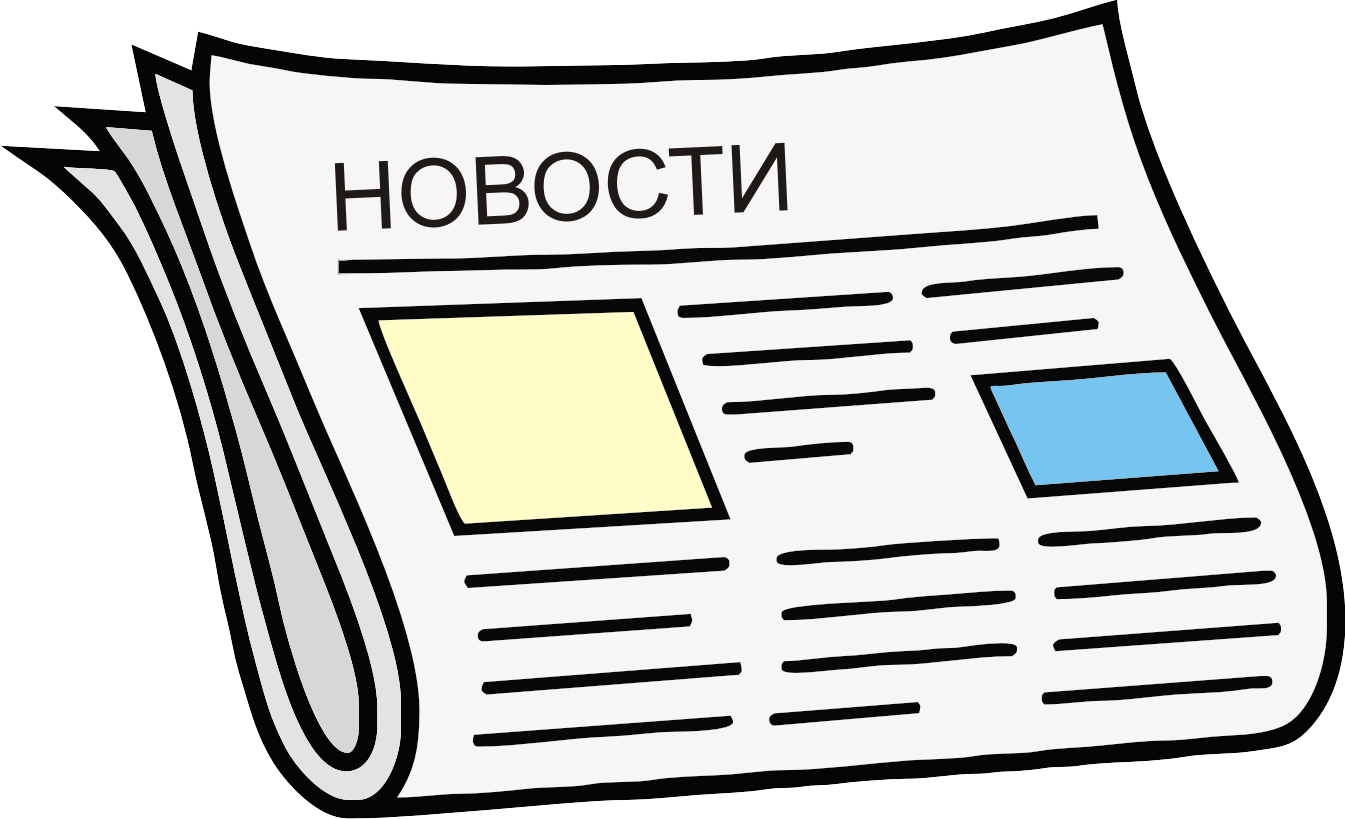 Алгоритм работы с одной газетной статьей:
Какую информацию содержит заголовок? (основная идея, привлекающая внимание читателей).
Какую информацию содержит подзаголовок? (кем подготовлена статья, дата, где и когда произошли события)
На каких фактах автор заостряет внимание (слова-маркеры)
Какую идею поддерживает или опровергает фактический материал?
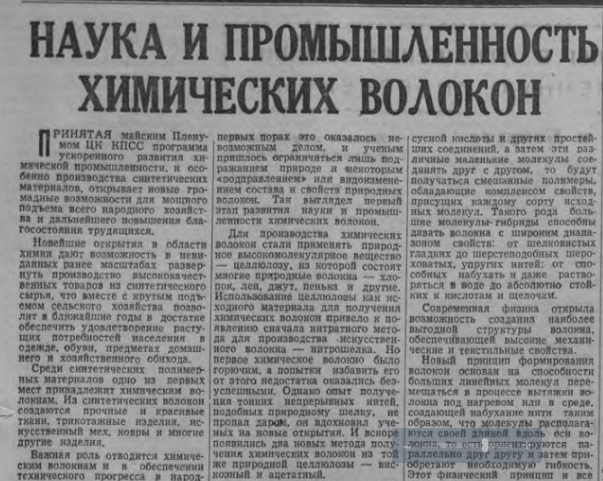 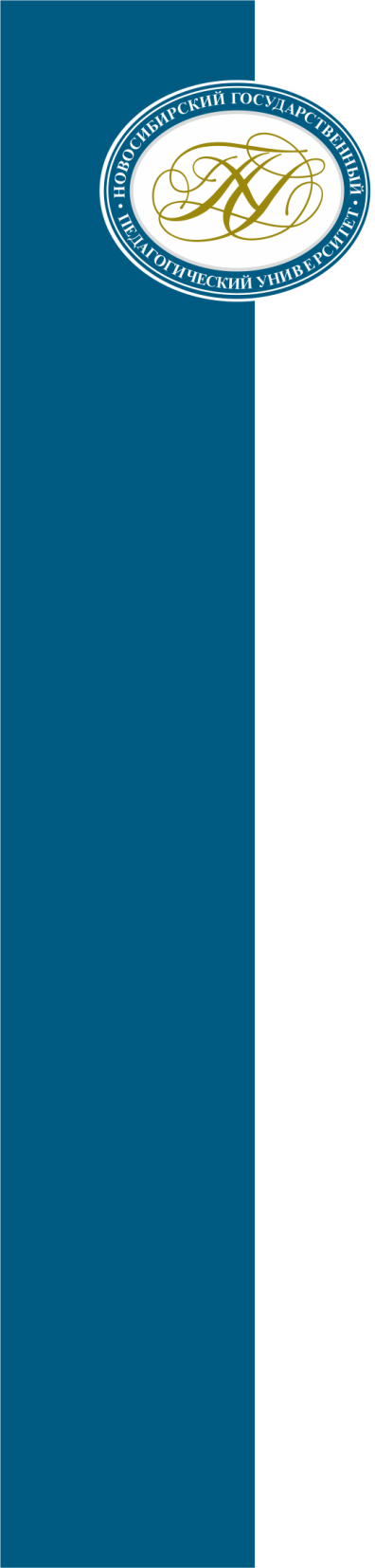 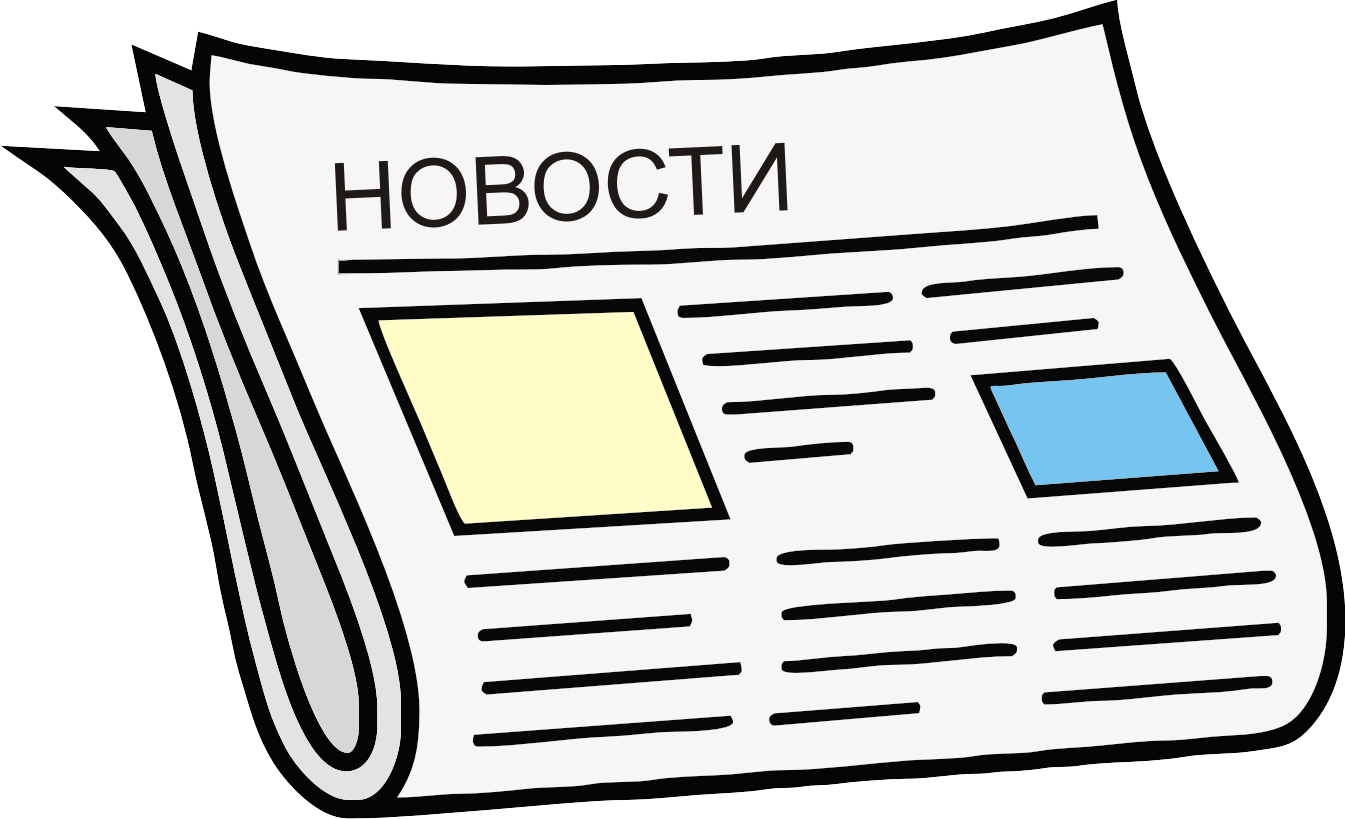 Урок полностью посвящен работе с газетной прессой
Материалы к учебному занятию по теме «Одежда новосибирских горожан эпохи «оттепели»» в рамках реализации курса история Новосибирской области.
Технологическая карта урока:
Задание № 1. Изучите предоставленный вам источник и определите его газетный жанр. Обратите внимание на то, в каком виде излагается материал (официальный, пересказ, просьба, жалоба и т.д.), на слайде вынесена информация о газетных жанрах.
Задание № 2. Заполните таблицу «Сравнительная характеристика новосибирских газет 1953–1964 гг.»
Пример заполненной таблицы будет иметь следующий вид:
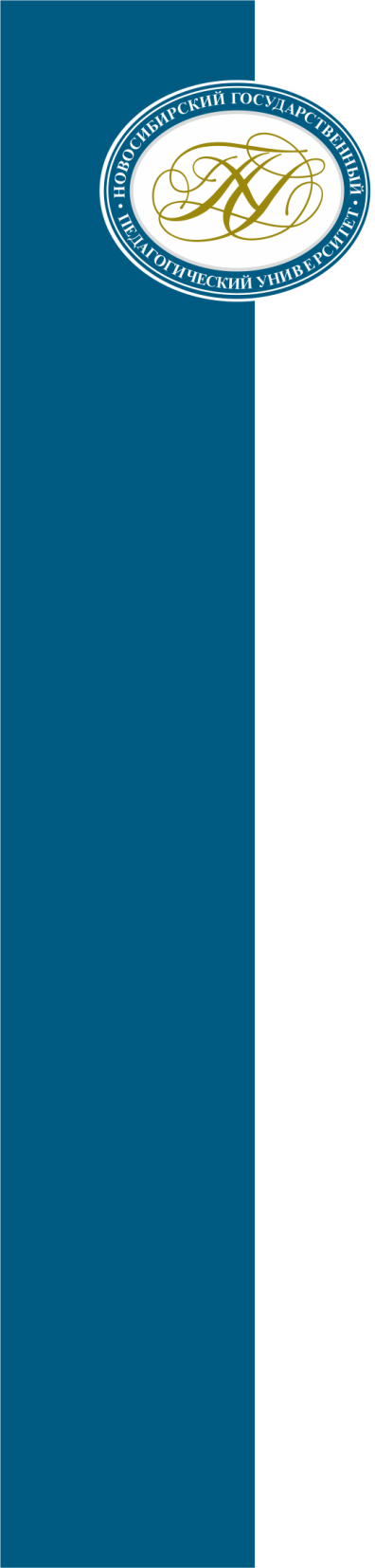 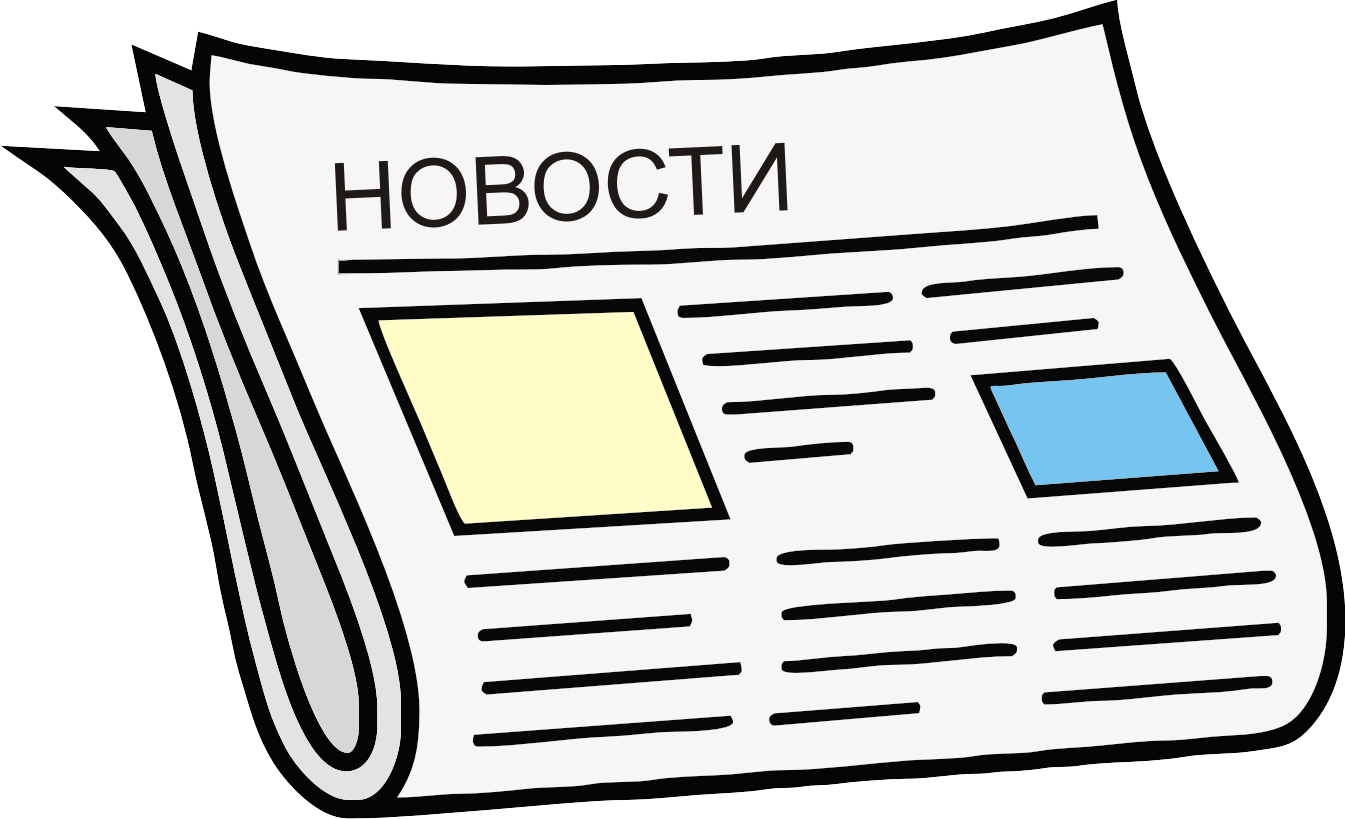 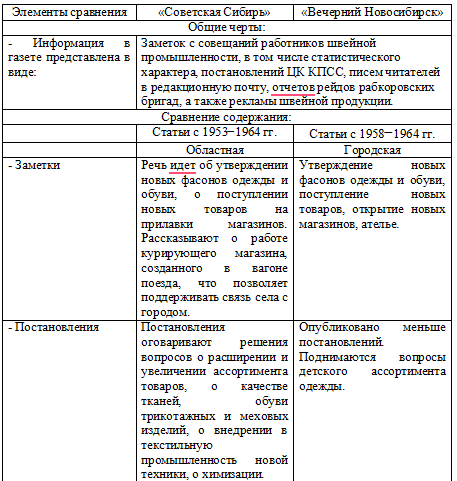 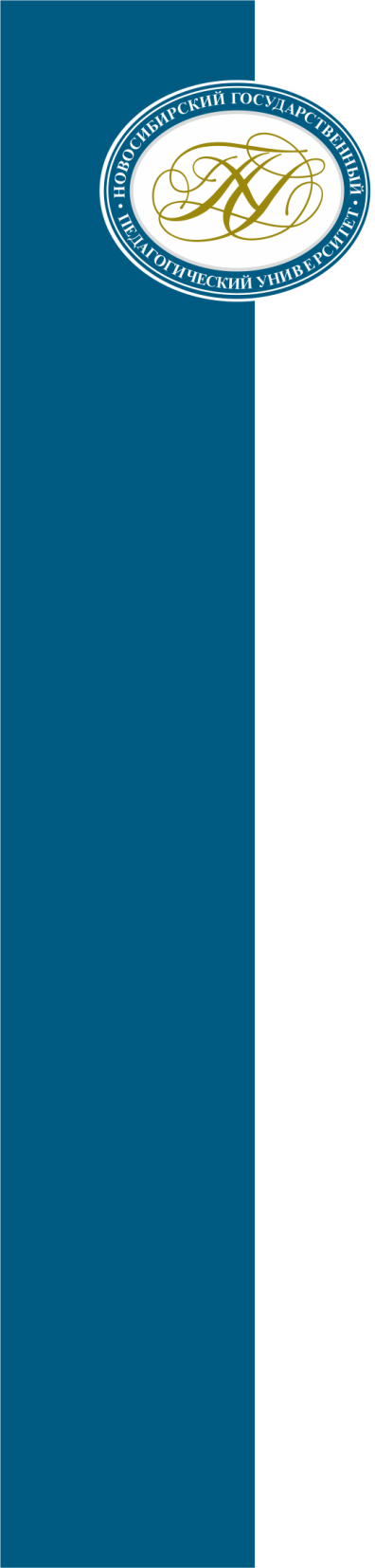 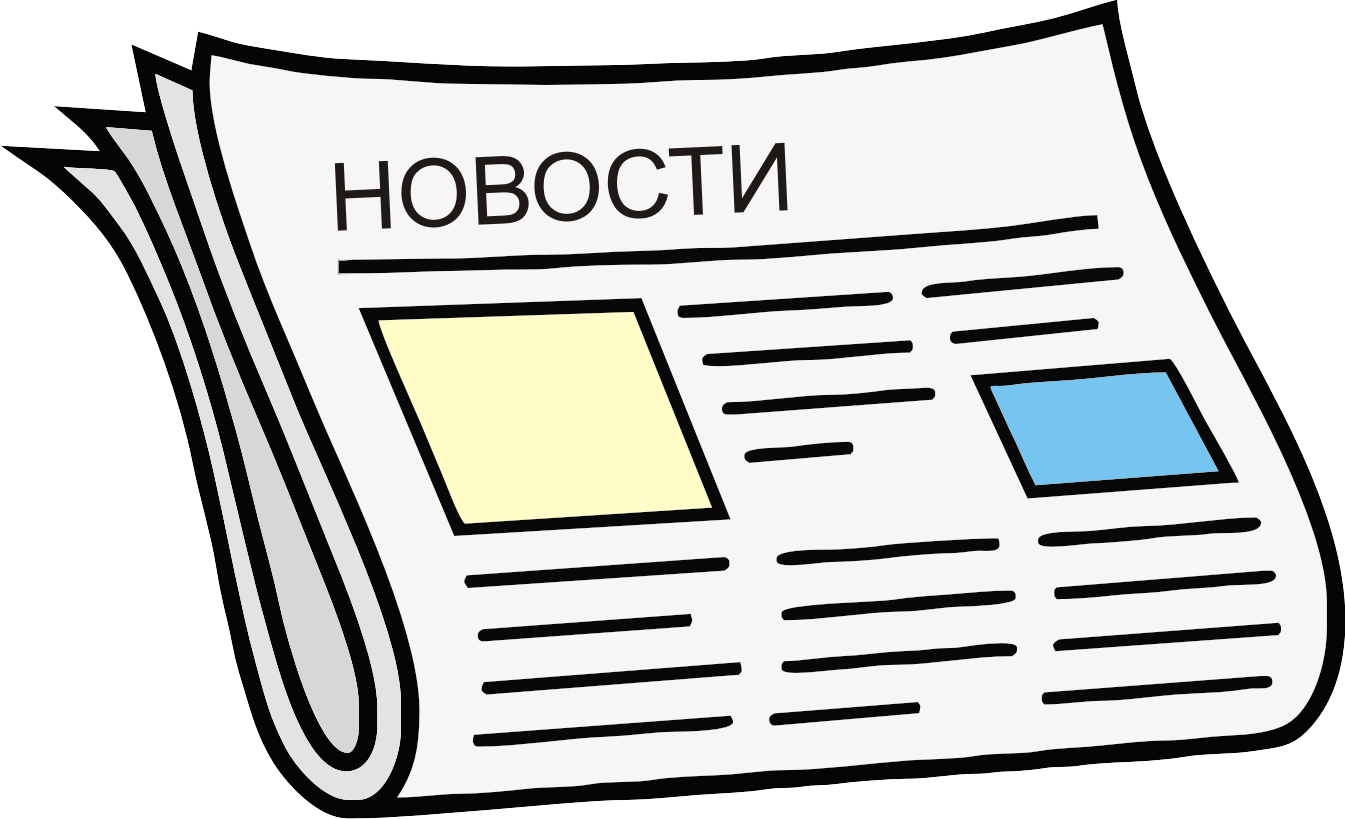 Прием информационной корзины:
Задание № 3.  Обобщите прочитанную информацию, и ответить на два вопроса: 
1. Какие проблемы волновали жителей города в 1950–1960-е гг.? 
2. Как решались данные проблемы?

Задание № 4. Вам предоставлены ножницы, клей  и статьи – вырежете понравившиеся вам иллюстрации образцов одежды из рекламы  и подумайте, как презентовать выбранный вами продукт на выставке в Доме моделей Новосибирска в 1960-е гг.  Напишите яркий заголовок и небольшой текст, рассказывающий о вашей модели. Каждая созданная вами страница, будет частью общей книги «Записки модельера».
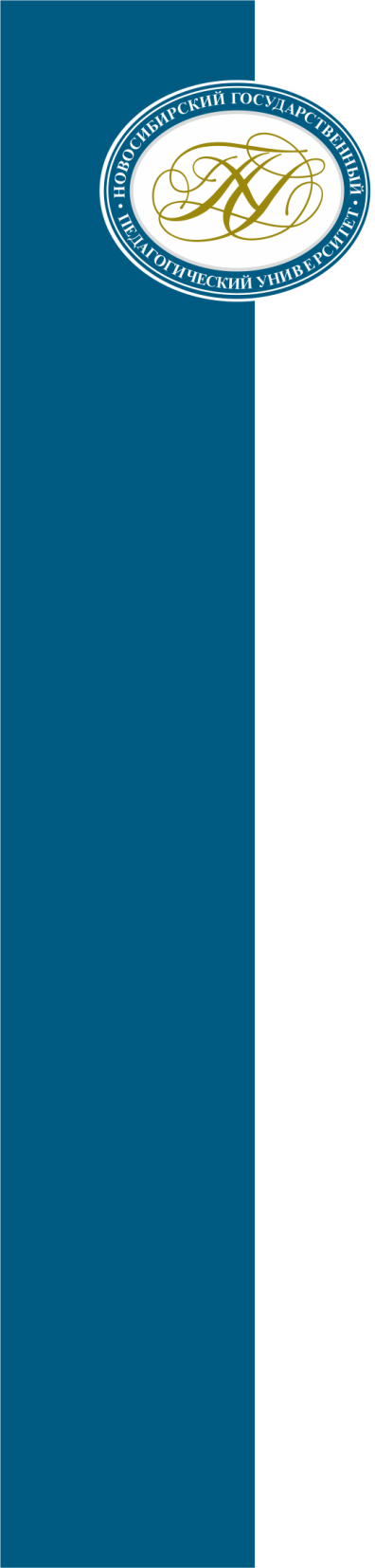 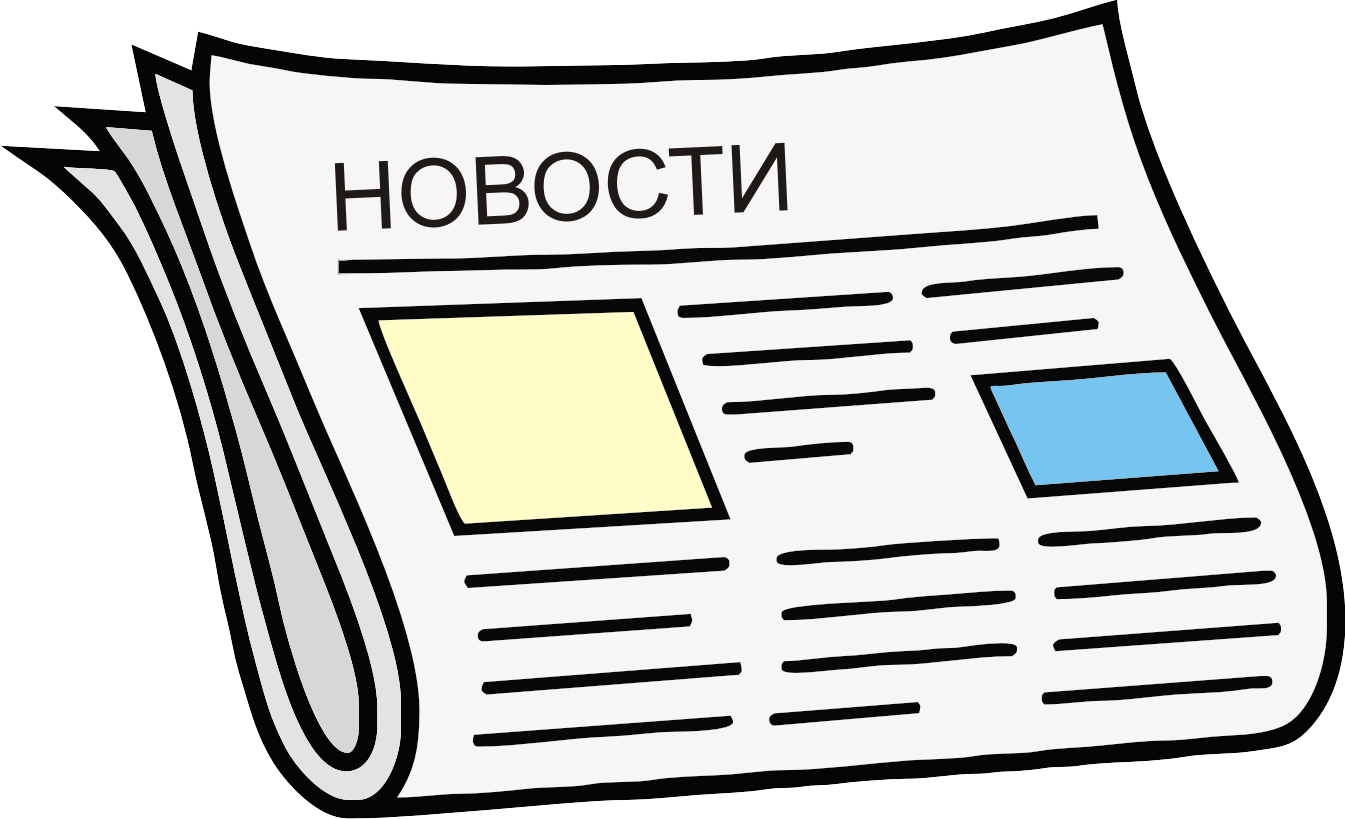 Алгоритм работы с несколькими газетными статьями:
1) Сопоставьте точки зрения на события, содержащиеся в статьях.
2) Чем отличается позиция авторов по отношению к одному и тому же событию.
3) Какие аргументы содержат статьи?
4) Чью точку зрения поддерживаете вы? Почему?
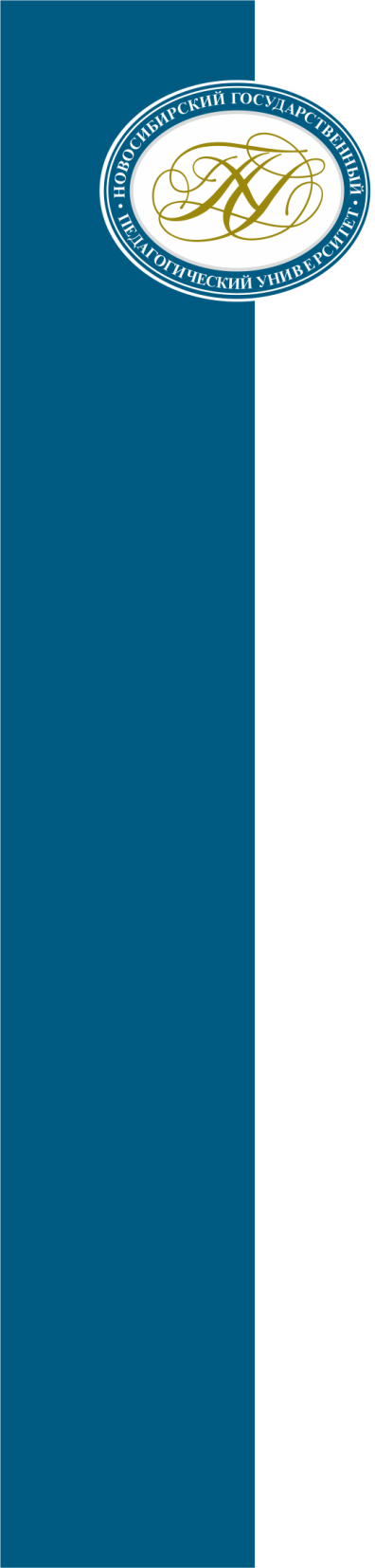 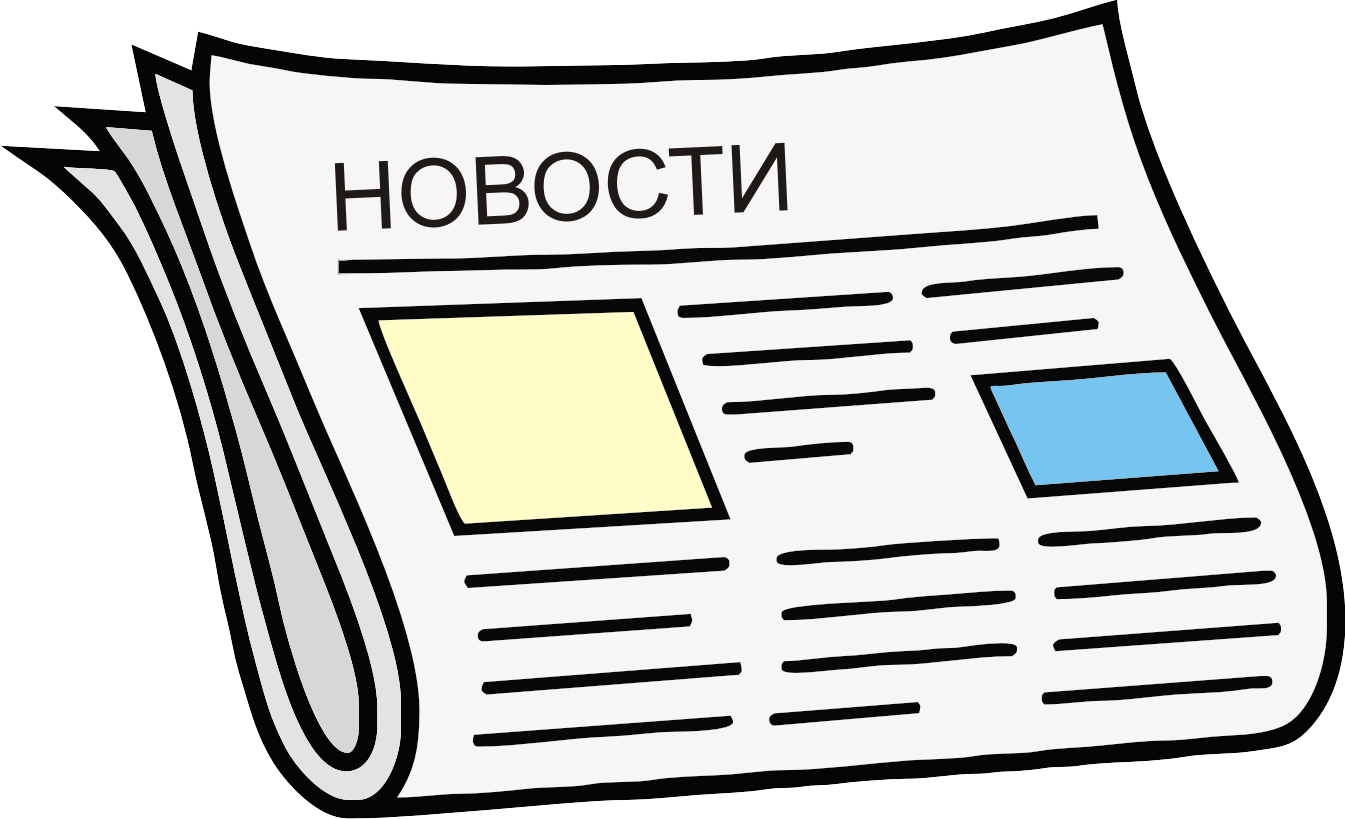 Внеурочная деятельность
Модель организации внеурочной деятельности школьников в рамках взаимодействия с Общероссийской общественно-государственного движения детей и молодежи «Движения Первых»
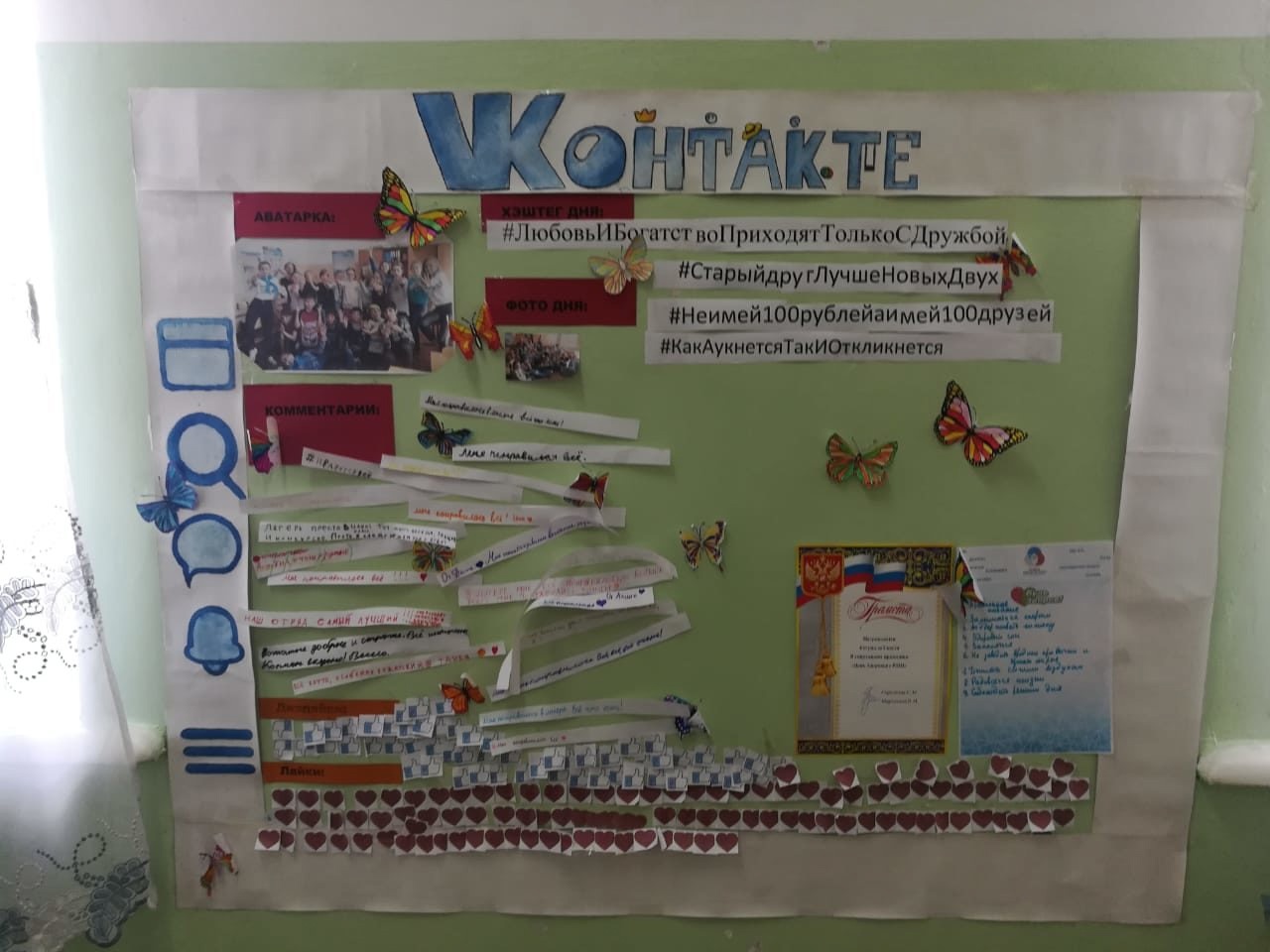 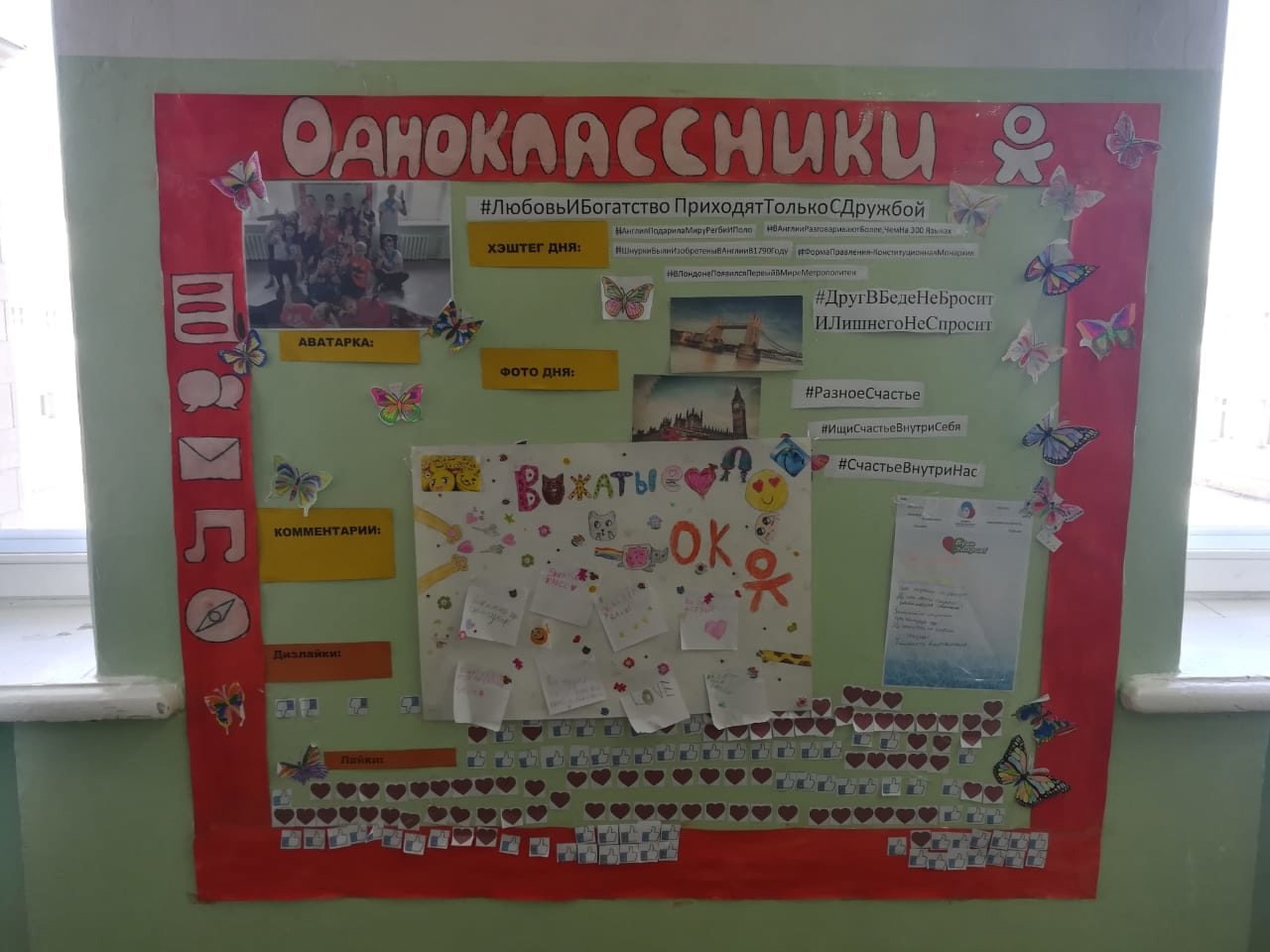 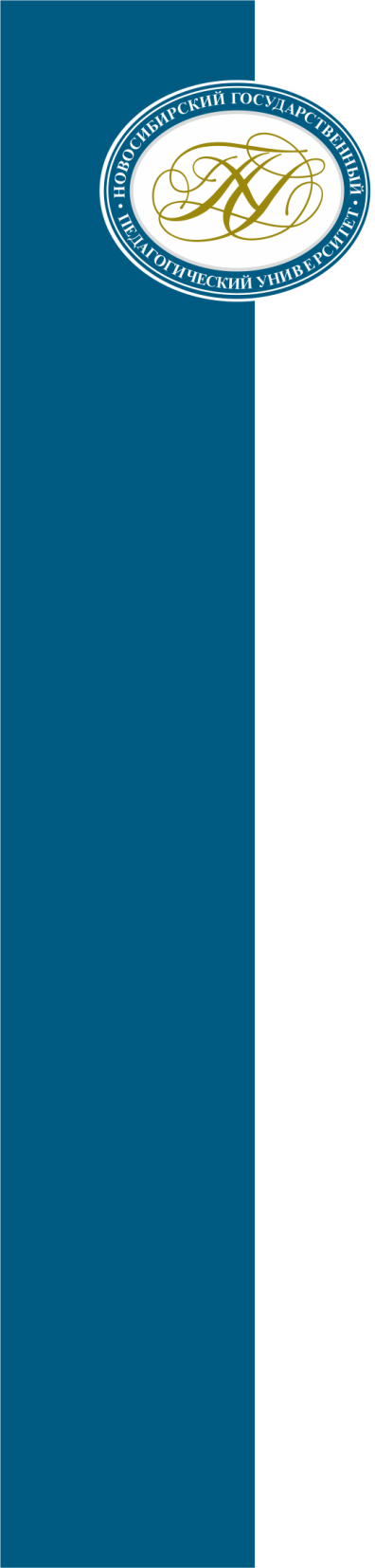 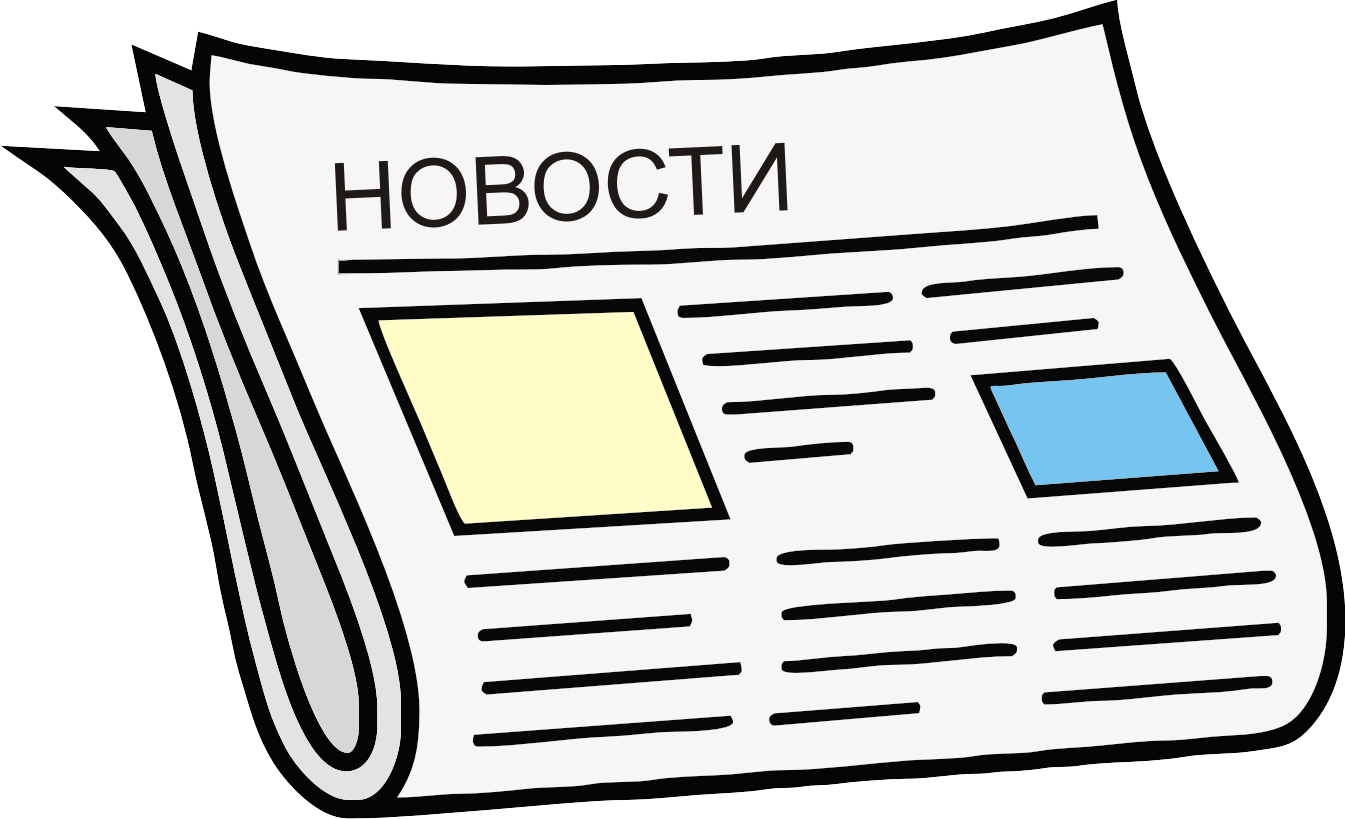 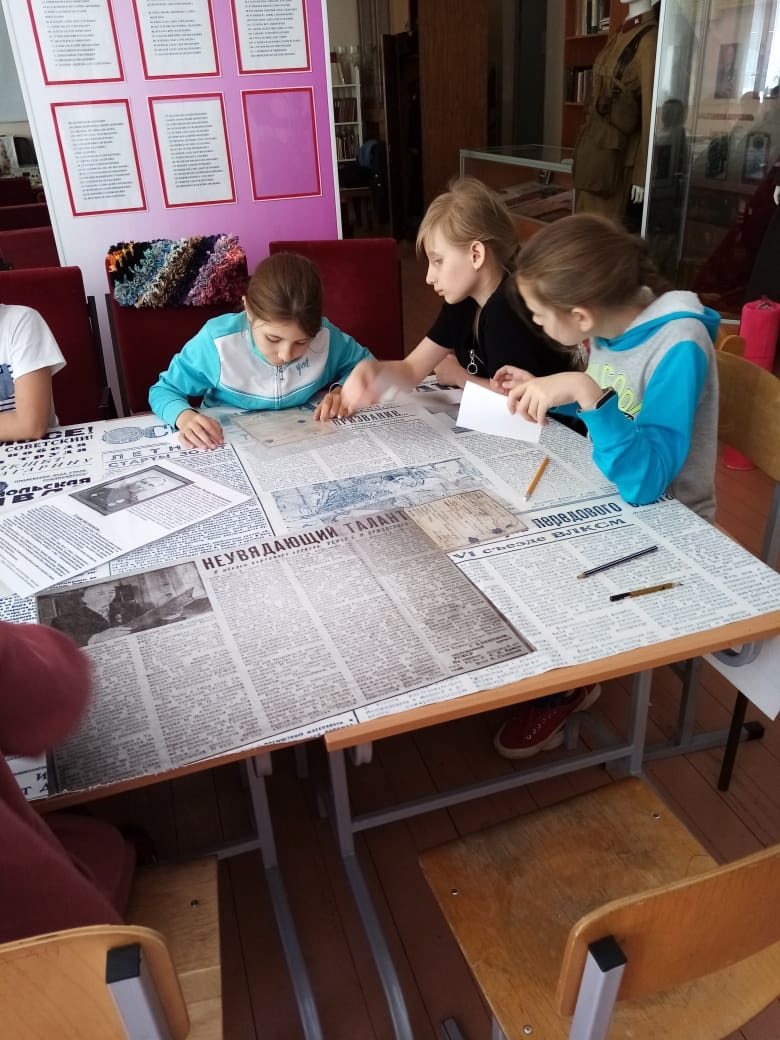 Работа с банером в школьном музей
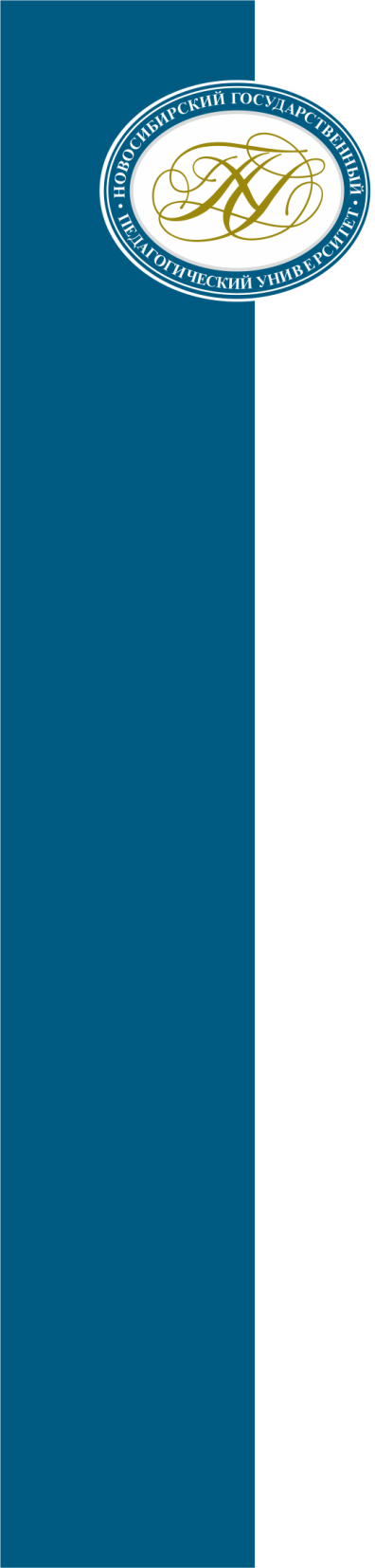 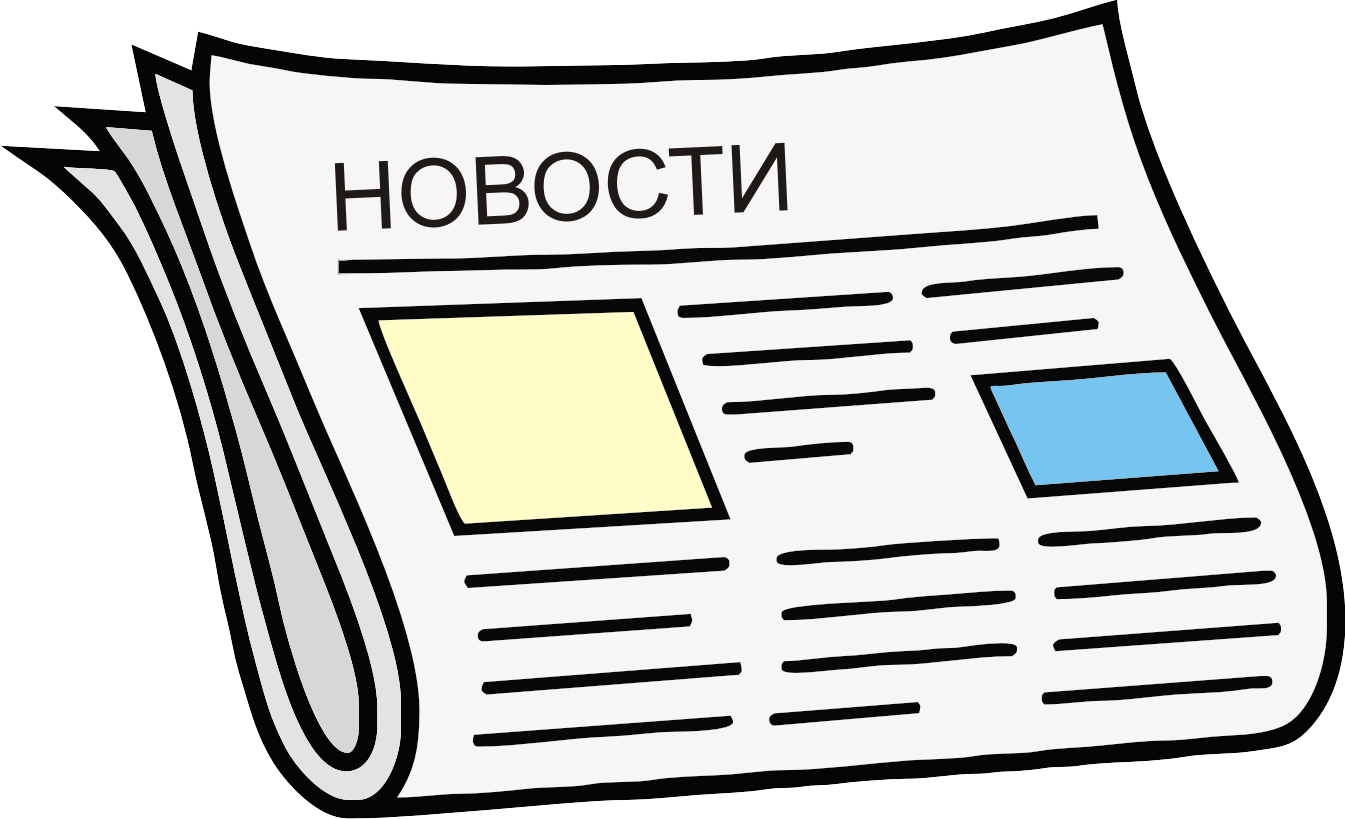 Станция «Интервью»
Организатор станции: 23 июня 2018 года, накануне Дня города, на улице Большевистской, 7 открыли восстановленную контору инженера-путейца Григория Будагова,  здания, в котором, без преувеличения, начиналась история нашего города.  История начиналась со строительства железнодорожного моста через Обь. И тогда же появляется первый Народный театр. Он не был профессиональным. Он был любительским. А точнее, это был драматический кружок, созданный при первой в городе школе, открывшейся для детей рабочих, которую организовал на свои личные средства главный инженер строительства Г. М.  Будагов, личность, много сделавшая для нашего города.
   Сформулируйте 3 вопроса для инженера Г. М. Будагова, которые наиболее полноценно помогут вам составить историческую справку о первом народном театре нашего города.
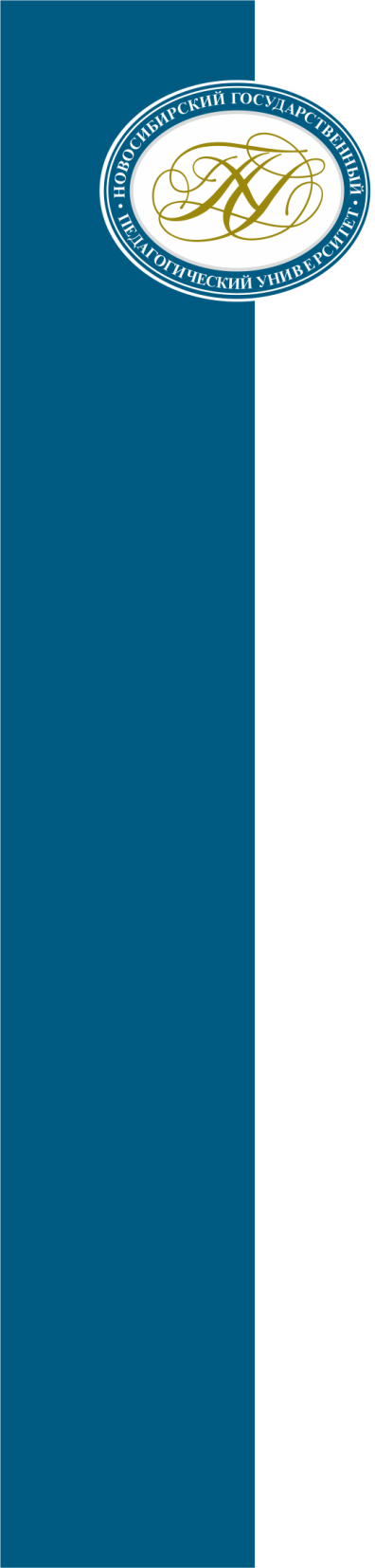 Станция «Театральный дресс-код»
Организатор станции: Поход в театр - это свидание с искусством и выглядеть на нём нужно подобающе. 
Подберите одежду для  похода в театр периода «оттепели», использую рекламные объявления 1953 – 1964 гг.
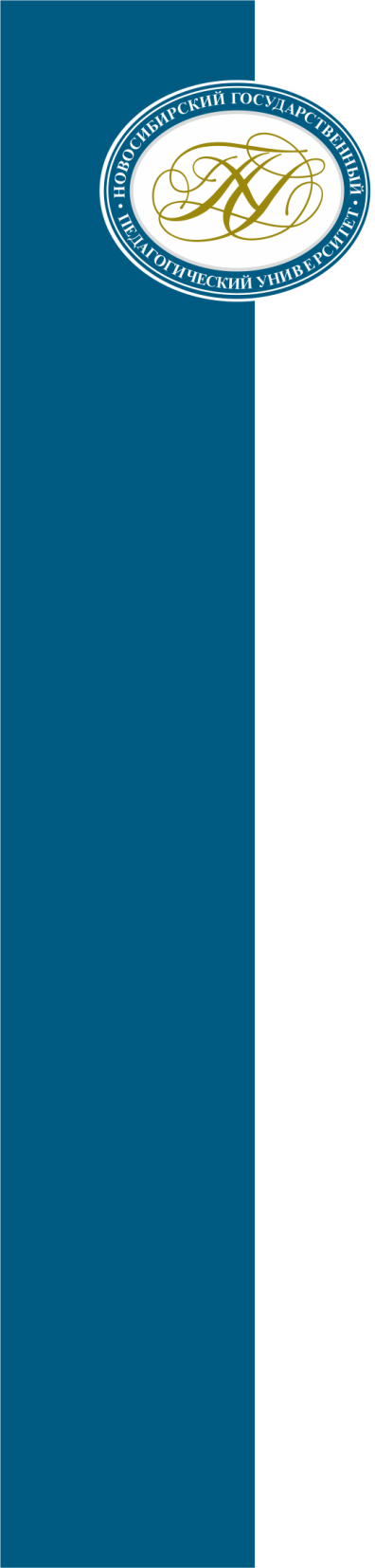 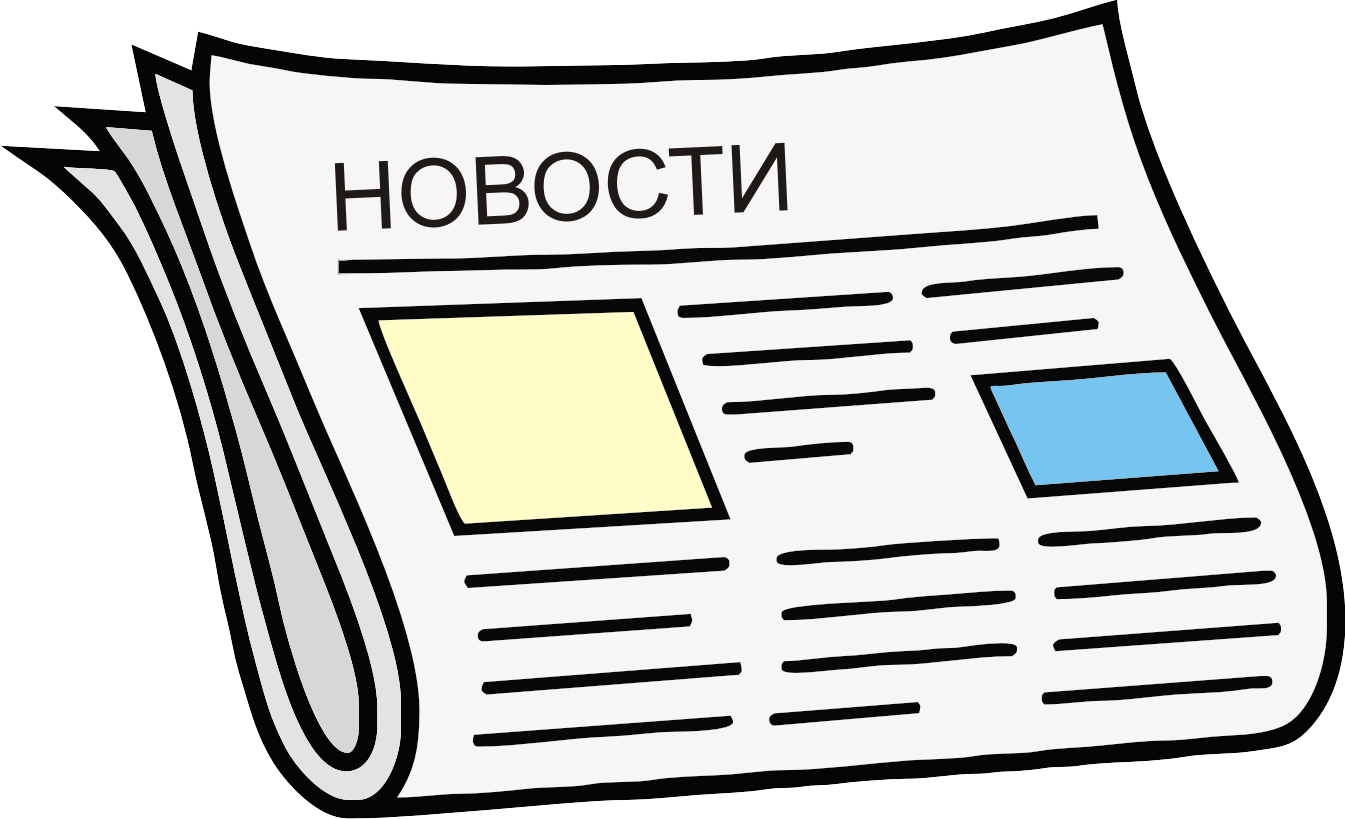 МЕТОДИЧЕСКИЕ МАТЕРИАЛЫ ДЛЯ ОРГАНИЗАЦИИ ПОЗНАВАТЕЛЬНОЙ ДЕЯТЕЛЬНОСТИ ОБУЧАЮЩИХСЯ С ГАЗЕТНОЙ ПРЕССОЙ НА УРОКАХ ИСТОРИИ
Выполнила: Софья Михайловна Гусельникова
(учитель истории и обществознания МБОУ СОШ №49).

Новосибирск 2025